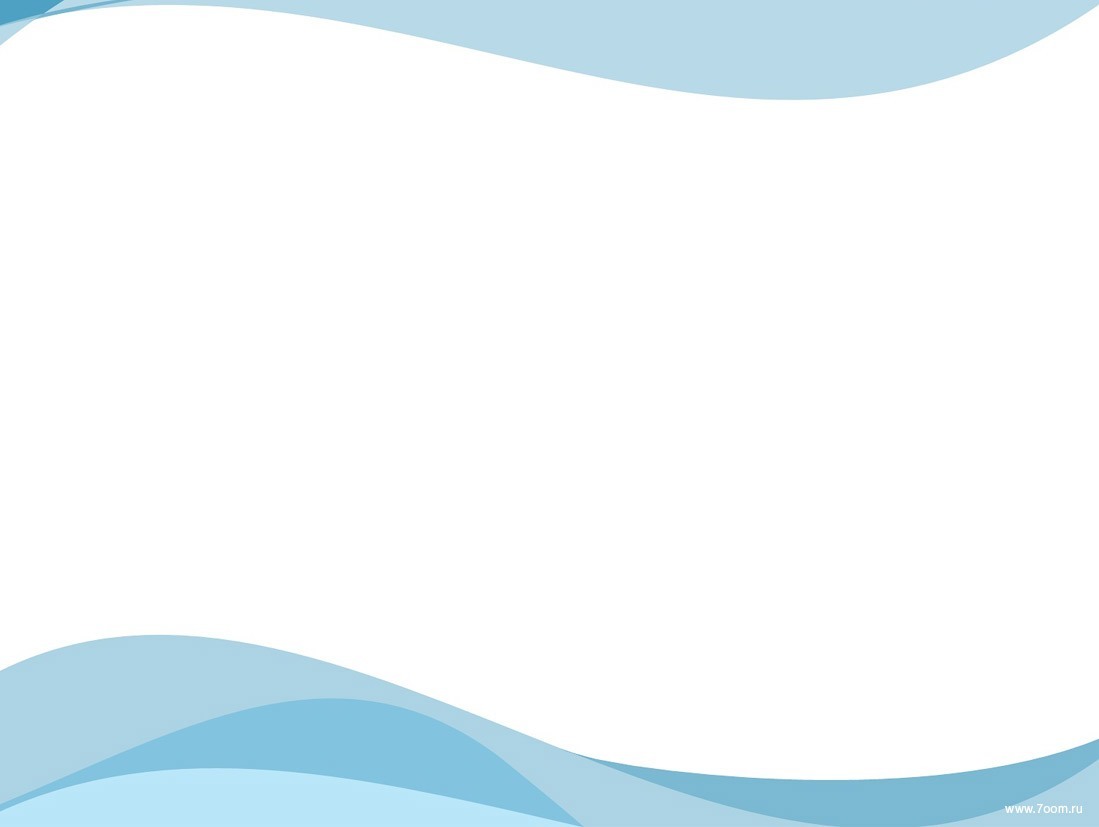 «Развитие познавательно-исследовательской деятельности дошкольников. Создание оптимальных условий»
 

 «Мир, окружающий ребенка – это, прежде всего мир природы, с безграничным богатством явлений, с неисчерпаемой красотой. Здесь, в природе, вечный источник детского разума»
                                                                                 В. Сухомлинский.
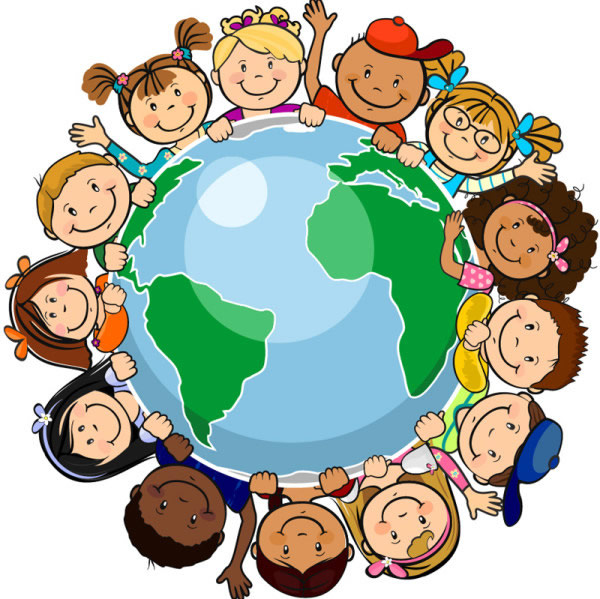 1
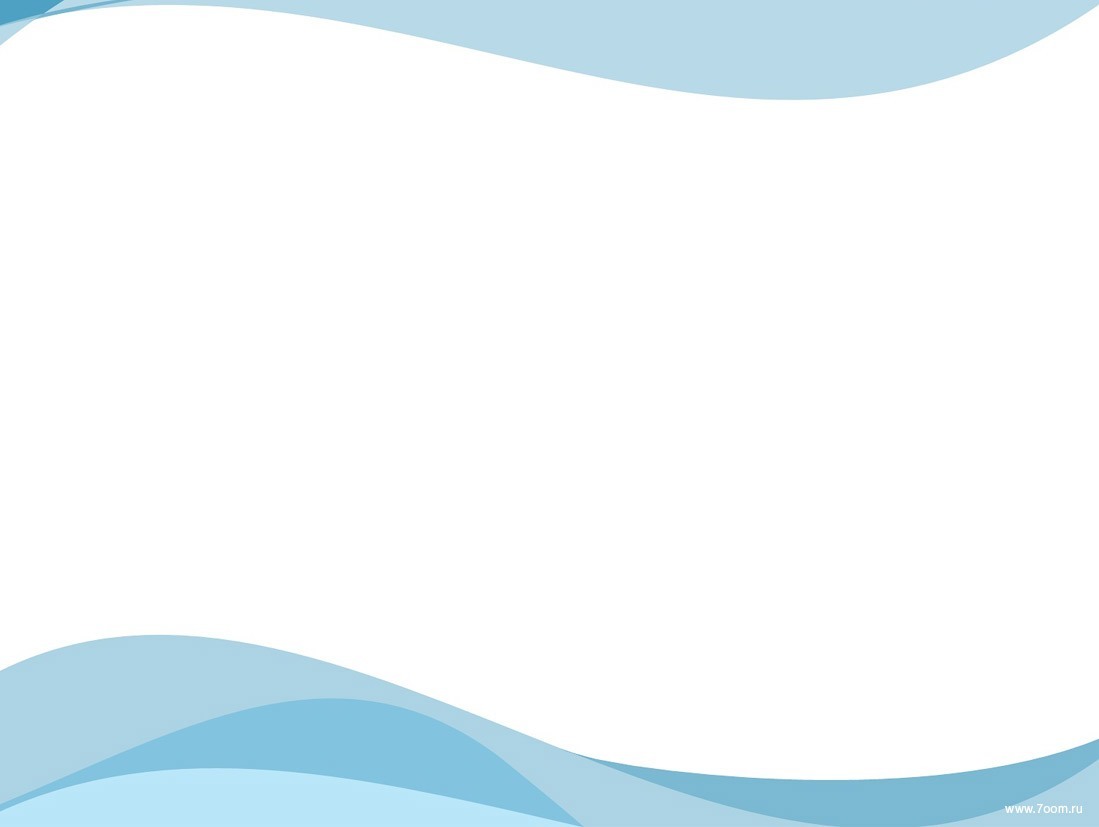 Актуальность темы:
В условиях быстро меняющейся жизни современному человеку необходимо не только владение знаниями, но и умение добывать их самому, оперировать ими, мыслить самостоятельно и творчески.
 С самого рождения ребенок уже является первооткрывателем. В дошкольном возрасте каждый ребенок представляет собой маленького исследователя с радостью и удивлением открывающего для себя незнакомый и удивительный окружающий мир. Но сам ребенок не всегда может найти ответы на интересующие его вопросы.
 Подготовка ребенка к исследовательской деятельности, обучение умениям и навыкам исследовательского поиска , становится важнейшей задачей современного образования.
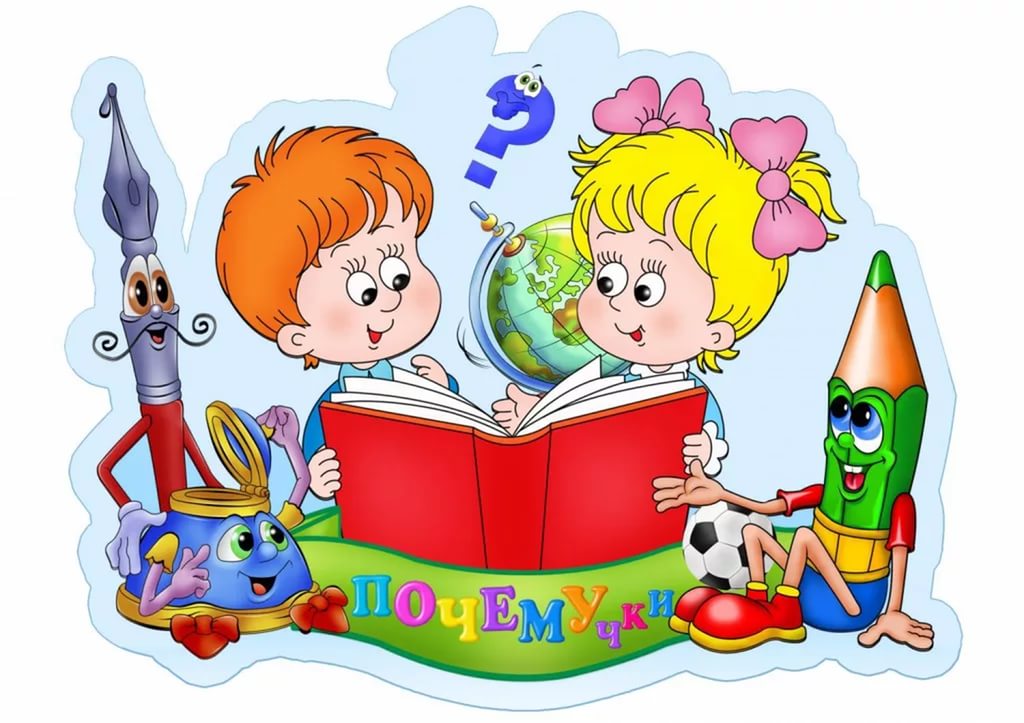 2
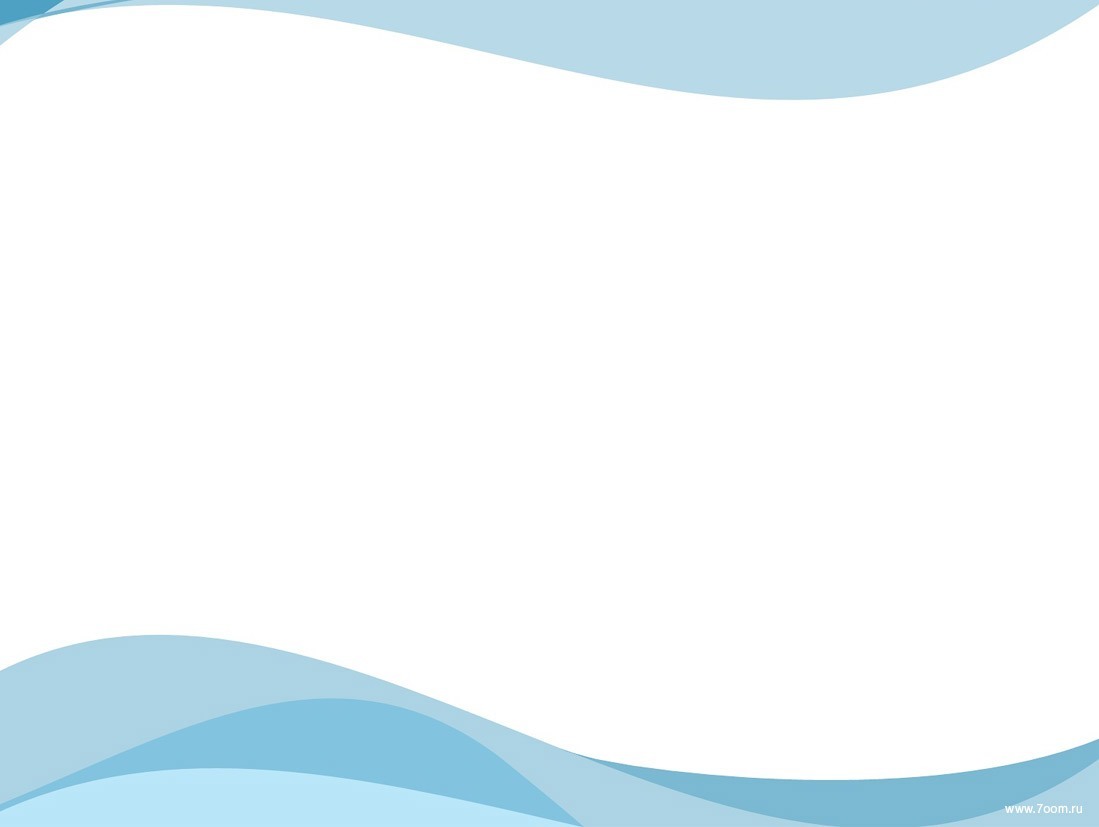 Цель:
Создание оптимальных условия для развития познавательно-исследовательской деятельности дошкольников, как основы интеллектуально-личностного, творческого потенциала каждого ребенка. Объединить усилия педагогов и родителей для развития познавательно-исследовательской деятельности дошкольников.
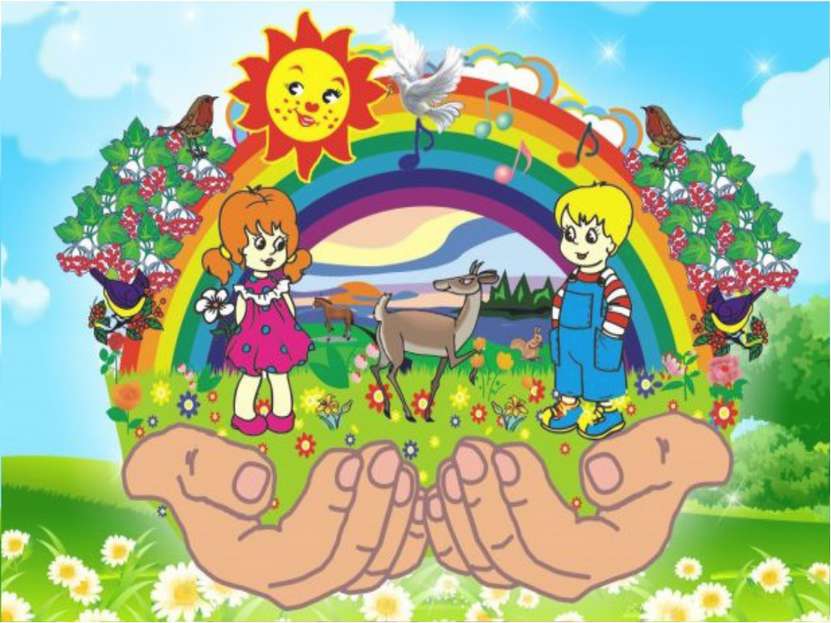 3
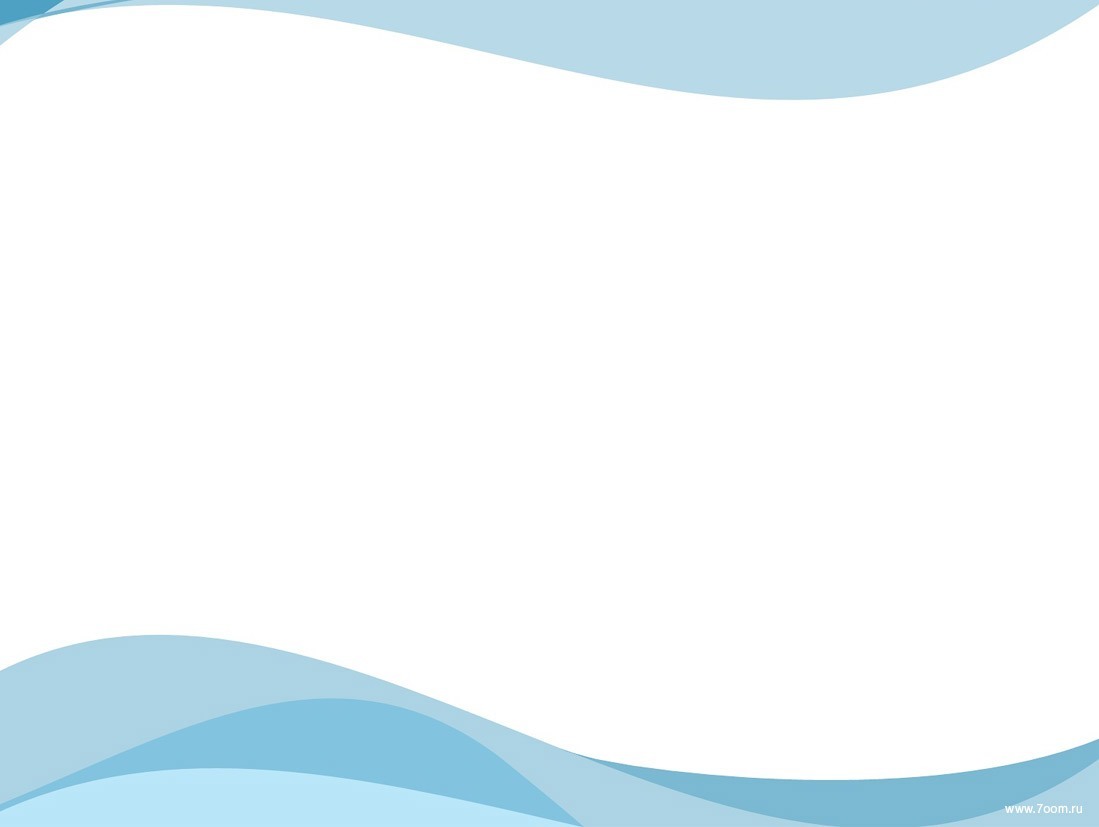 Задачи:


изучить методики, технологии по познавательно-исследовательской деятельности;
создать условия для поддержания исследовательской активности детей;
поддерживать у детей инициативу, сообразительность, пытливость, самостоятельность, потребность активно мыслить, преодолевать трудности при решении разнообразных умственных задач;
развивать познавательную активность детей в процессе экспериментирования:
развивать наблюдательность, умение сравнивать, анализировать, обобщать, развивать познавательный интерес детей в процессе экспериментирования, установление причинно-следственной зависимости, умение делать выводы;
развивать внимание, зрительную и слуховую чувствительность.
4
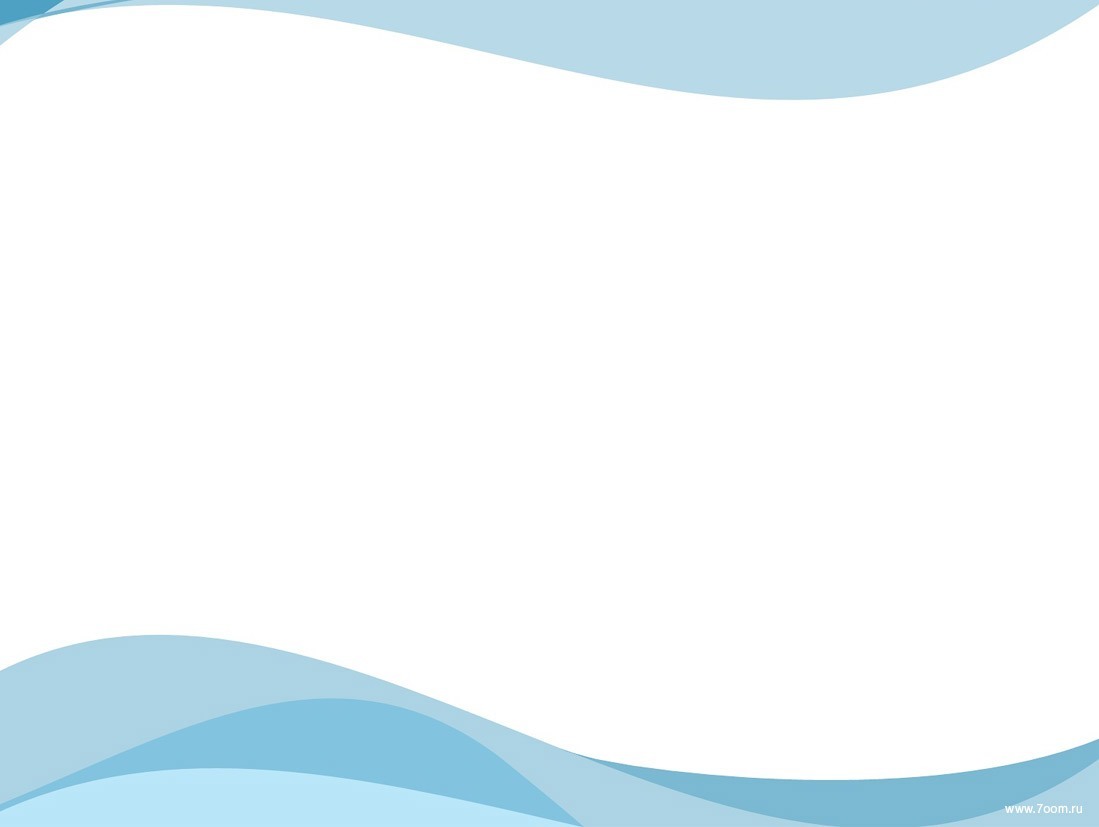 познавательно-исследовательская,
игровая,
коммуникативная,
восприятие художественной литературы и фольклора,
конструирование из различного материала,
изобразительная,
музыкальная,
двигательная,
самообслуживание и элементарный бытовой труд.
Условия реализации через разные виды ДД
5
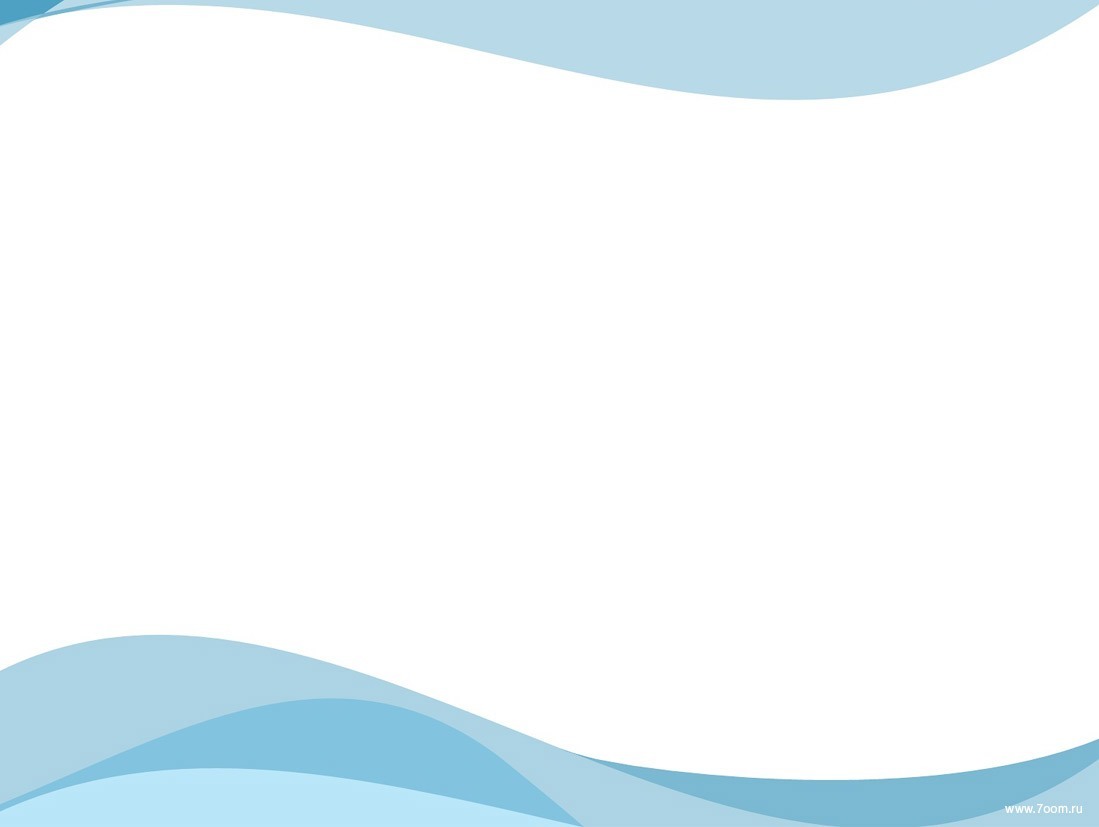 «Великая цель образования - это не знания, а     действия».
   Герберт Спенсер
Из пассивного
потребителя знаний ребенок становится субъектом образовательной деятельности.
Основным становится освоение разных видов детской деятельности – познавательно- исследовательской, коммуникативной, трудовой и т.д
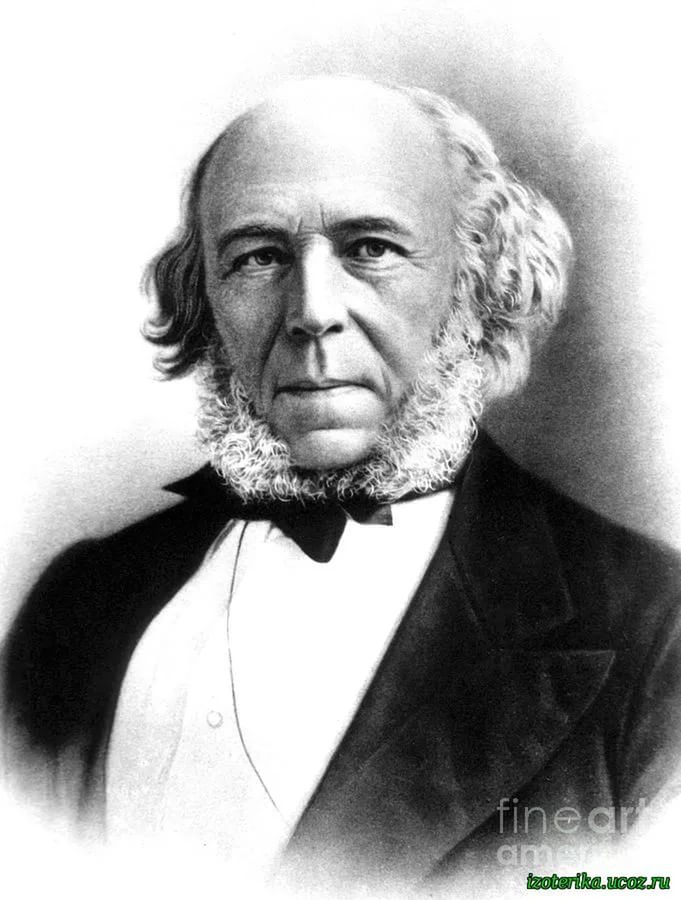 6
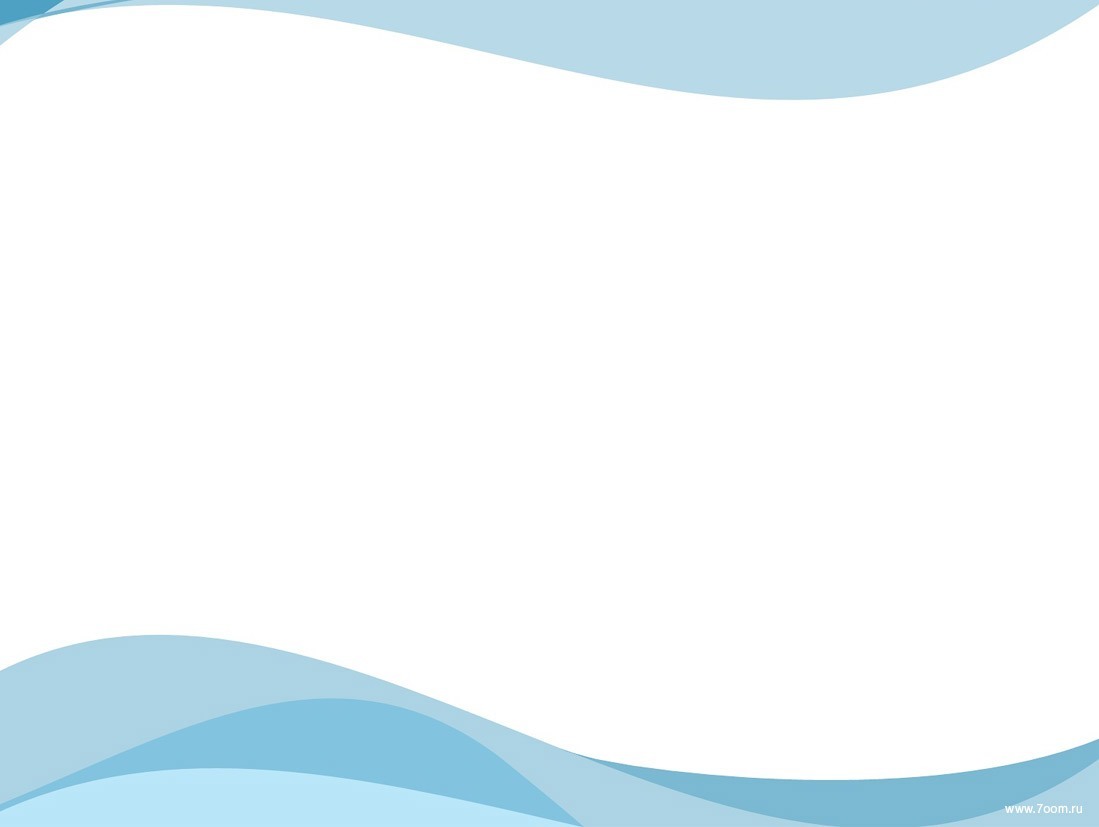 Пути работы
Исследование, изучение объектов окружающего мира;

Экспериментирование с ним
 это активные методы обучения                                       (« деятельностный подход» в педагогике)


                                       « Расскажи – и я забуду,
                                    Покажи – и я запомню,
                                    Дай попробовать – и я пойму»
                                                 ( китайская пословица)
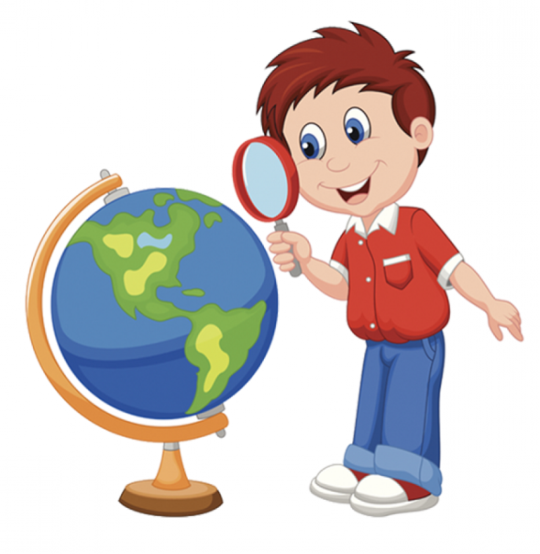 7
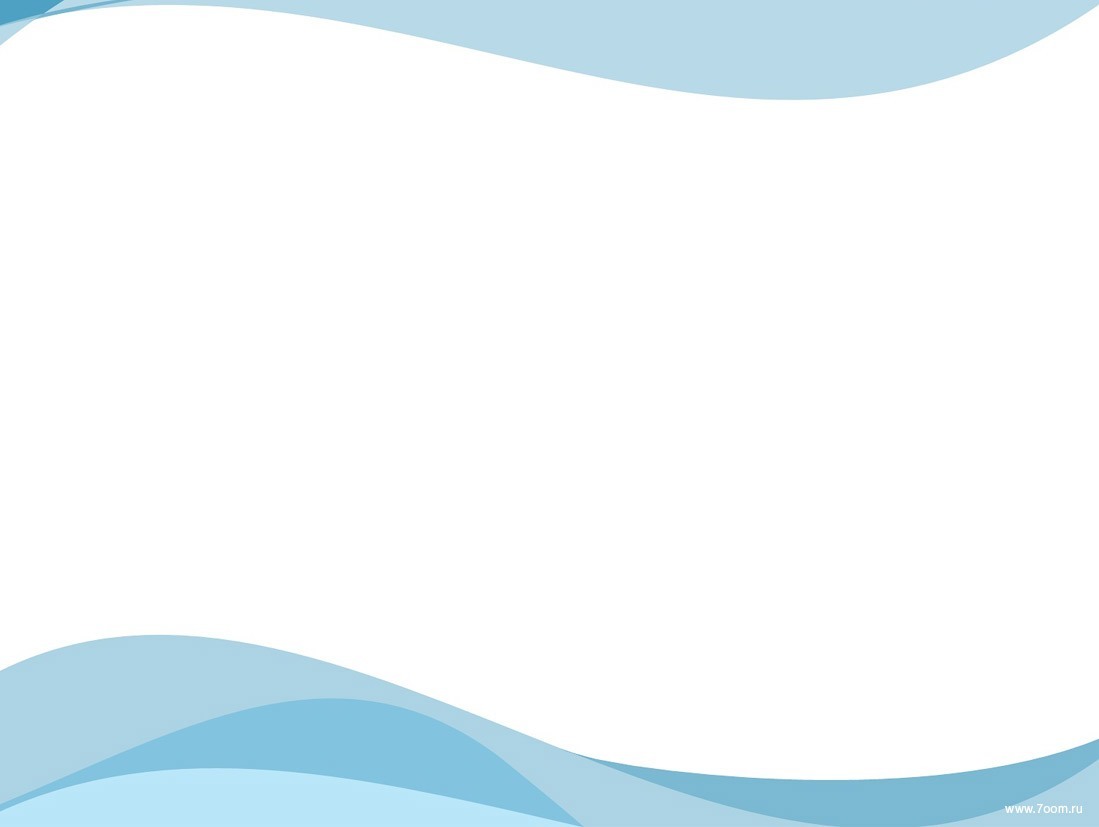 Исследовательская деятельность
способствует развитию, как  познавательной потребности, так и творческой деятельности;
учит самостоятельному поиску, открытию и усвоению нового;
помогает усваивать знания разного уровня и приобретать опыт;
способствует развитию кругозора , любознательности ребенка;
формирует познавательную активность.
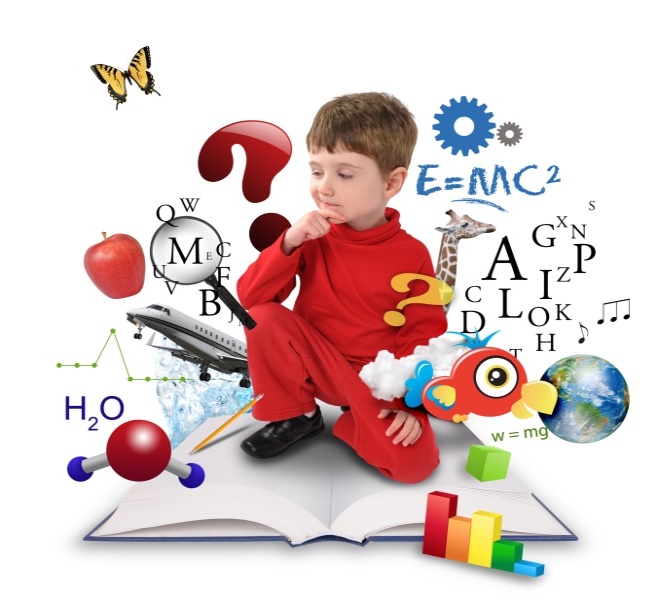 8
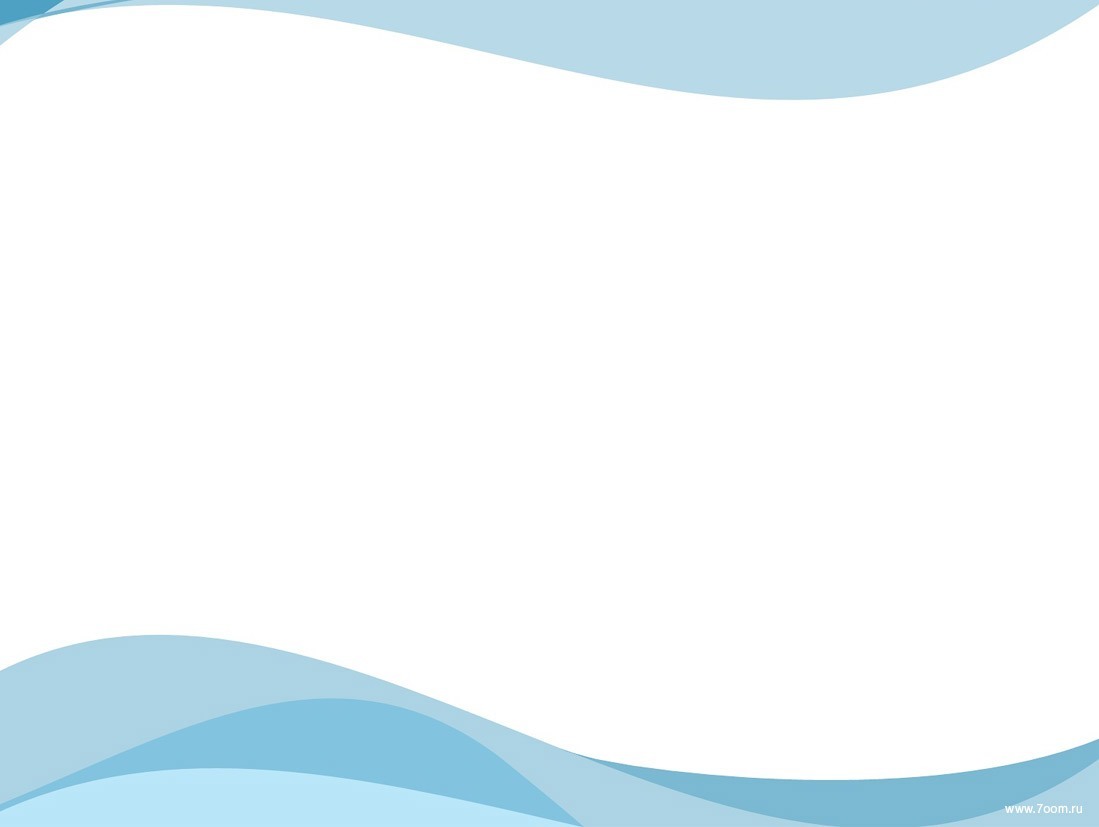 Основной формой детской исследовательской деятельности           являются опыты(эксперименты)
Проводятся как на занятиях (как часть ОД), так и в совместной деятельности с детьми в режимных моментах.

Организация работы идет по трем взаимосвязным направлениям:
            
Живая природа.
Неживая природа.
Человек и рукотворный мир.
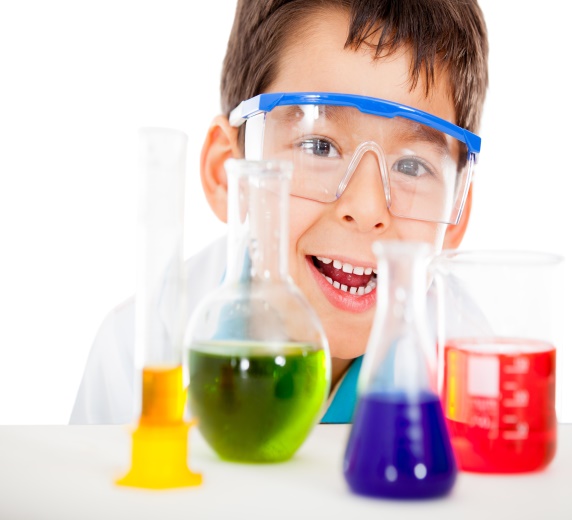 9
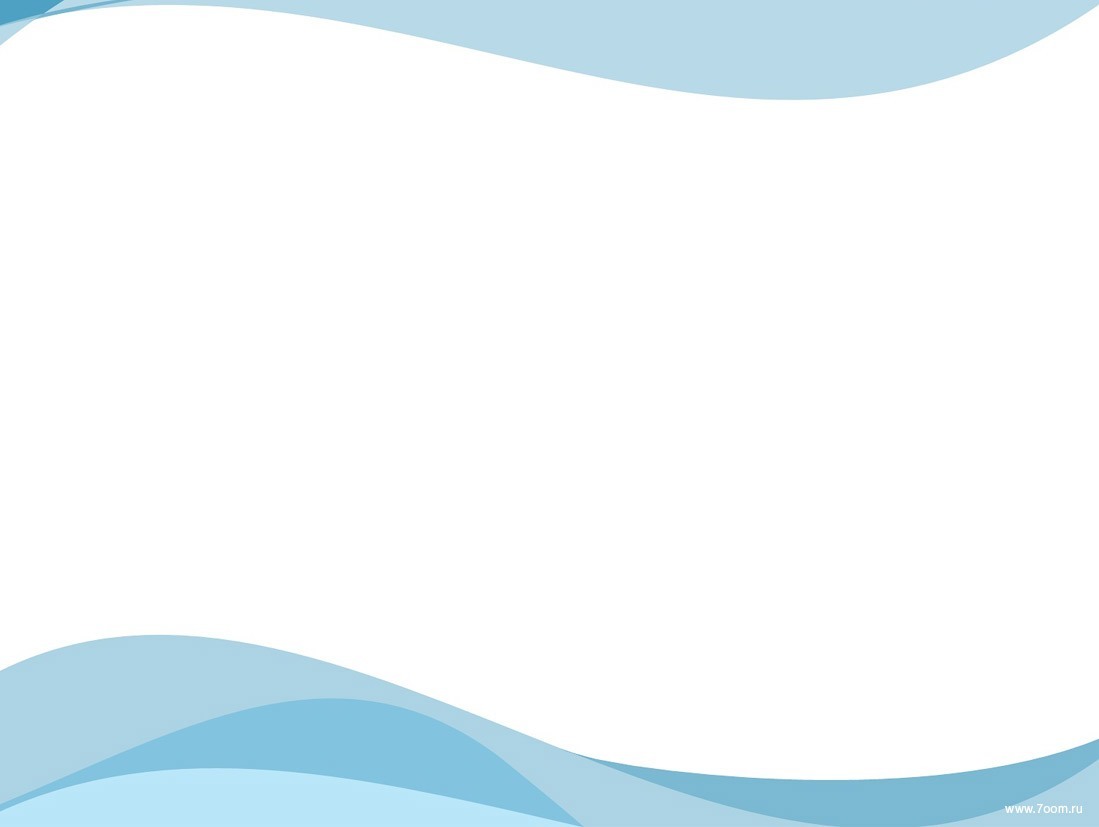 Познавательная деятельность
«Только те знания прочны и ценны, которые вы добыли сами, побуждаемые собственной страстью. Всякое знание должно быть открытием, которое вы сделали сами». -      К. Чуковский.
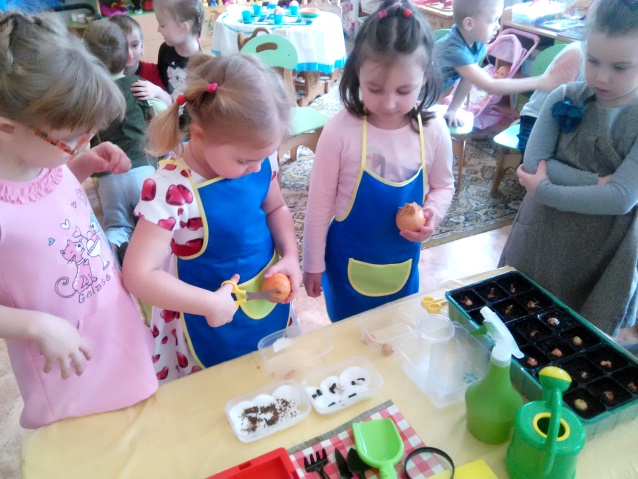 это активная  деятельность по приобретению и использованию знаний.
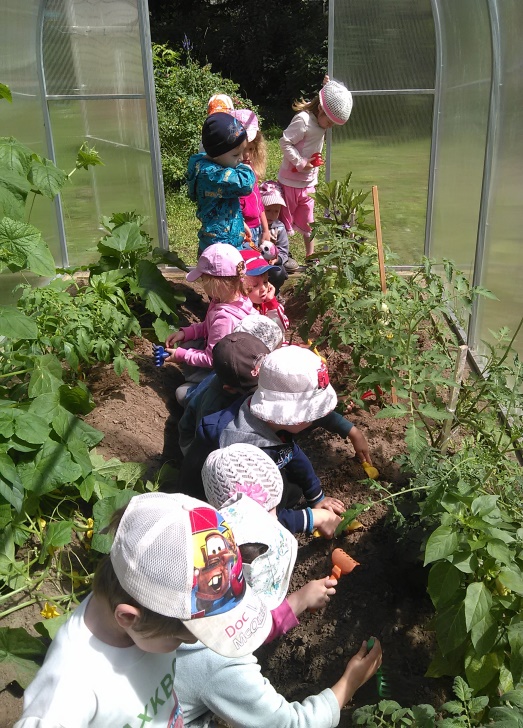 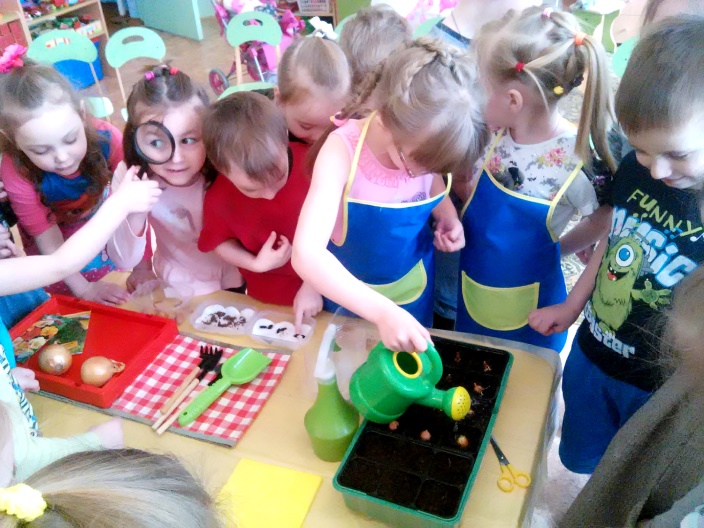 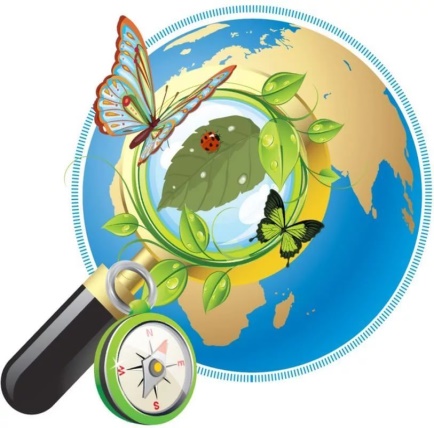 10
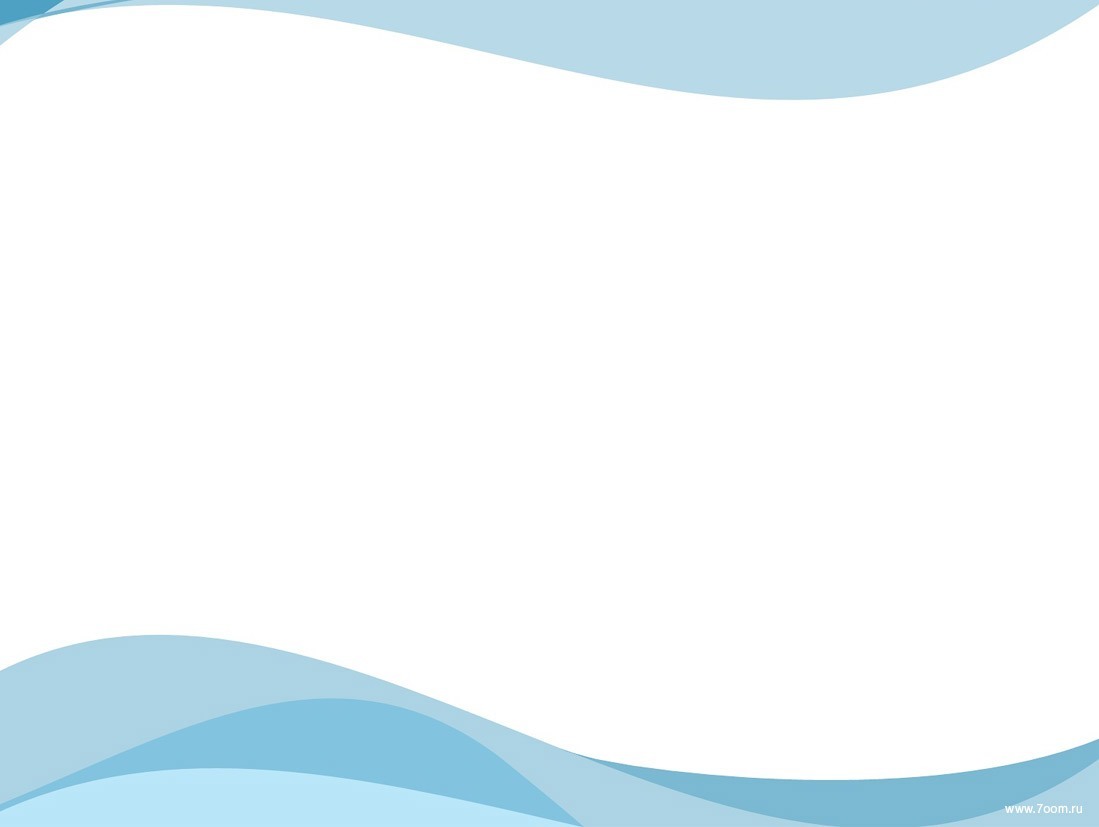 Опыты с водой
Эксперимент: «Цветные льдинки».
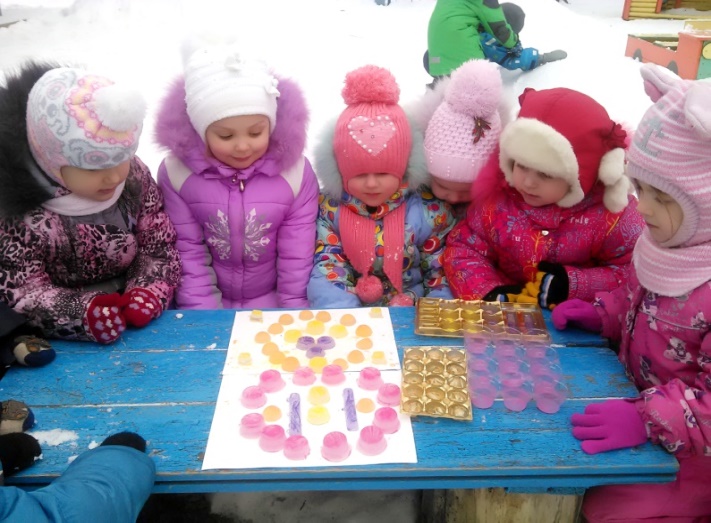 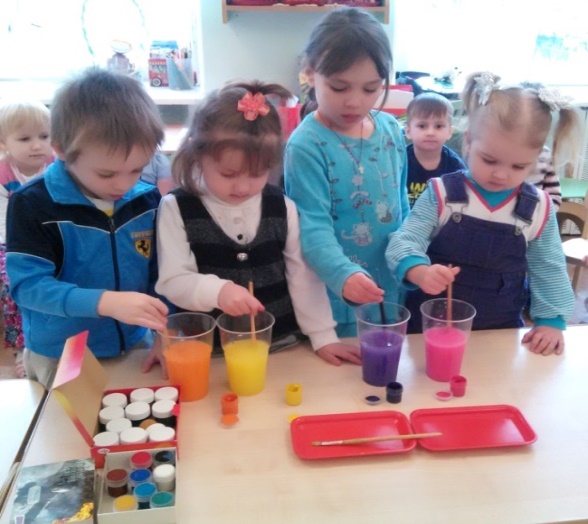 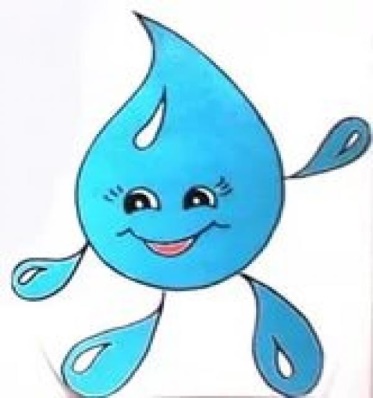 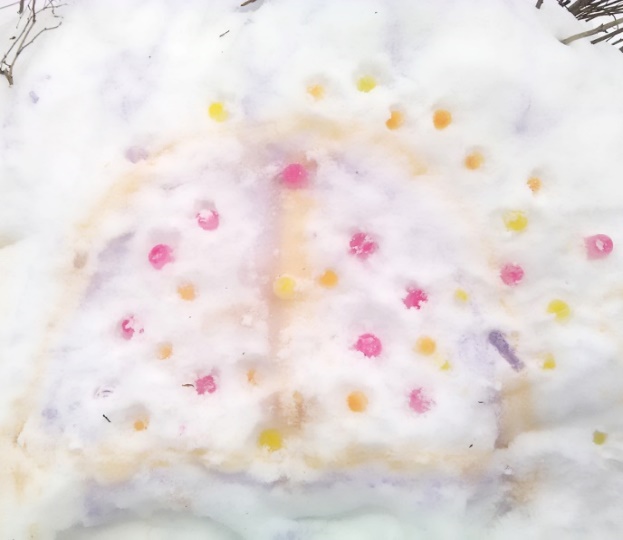 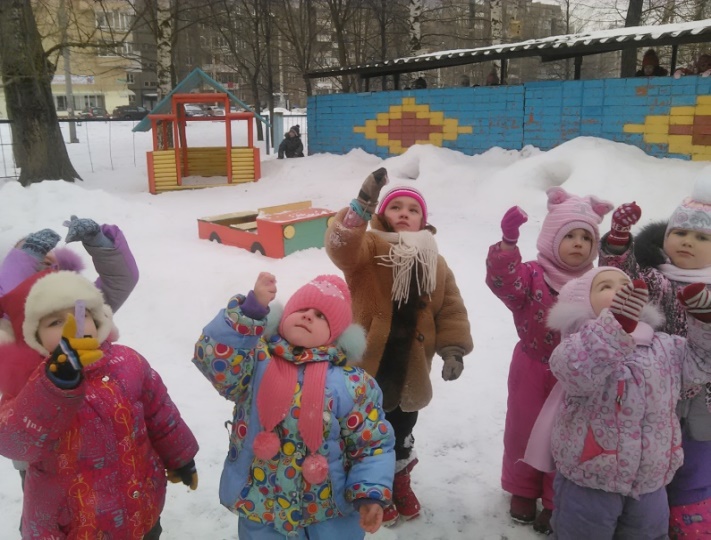 11
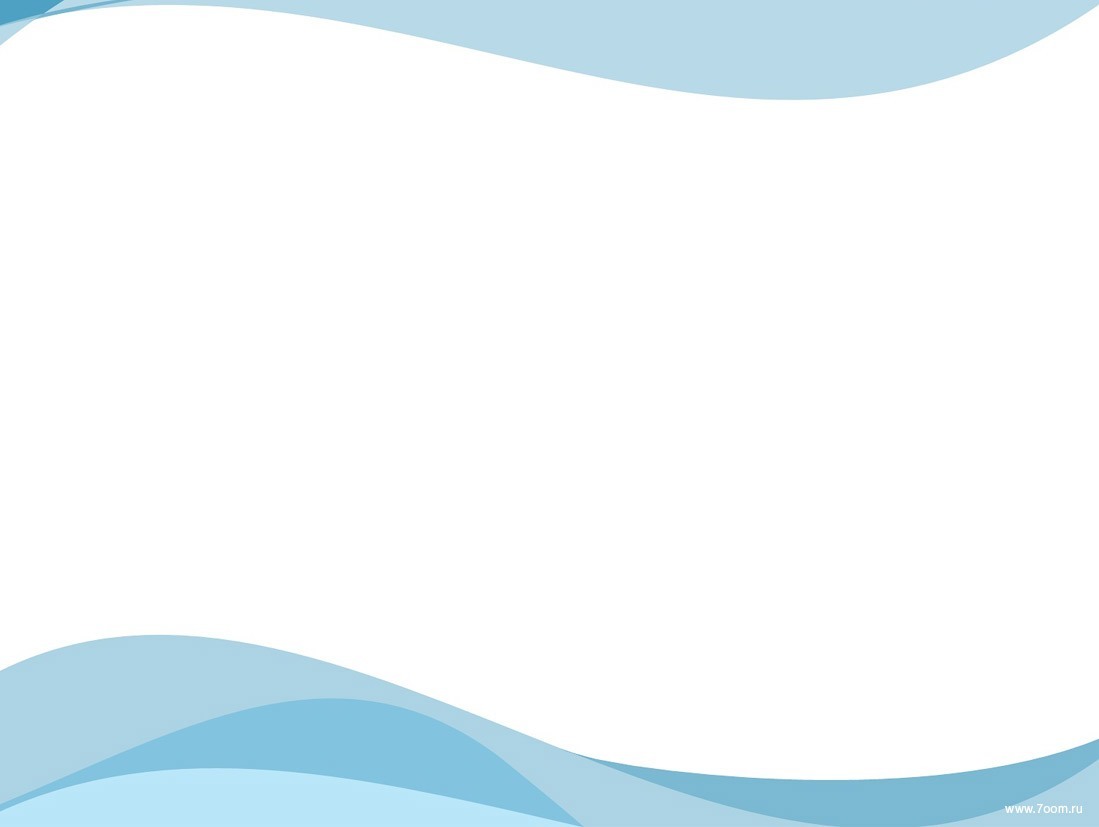 Тема : «Опасные явления природы»
Опыт «Извержение вулкана»
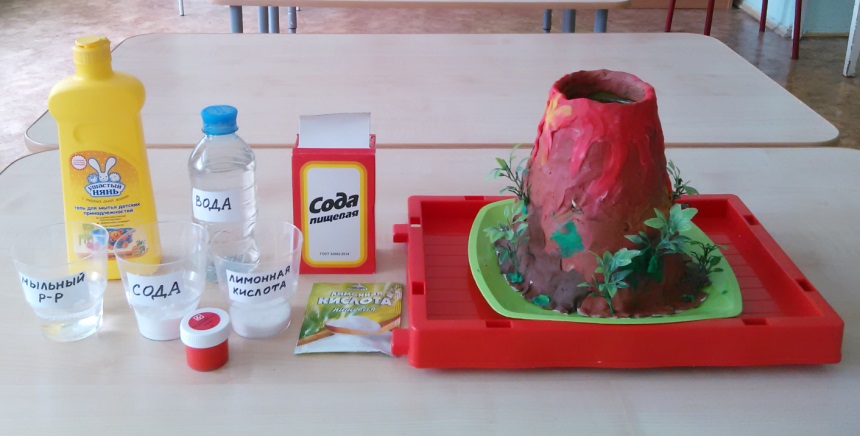 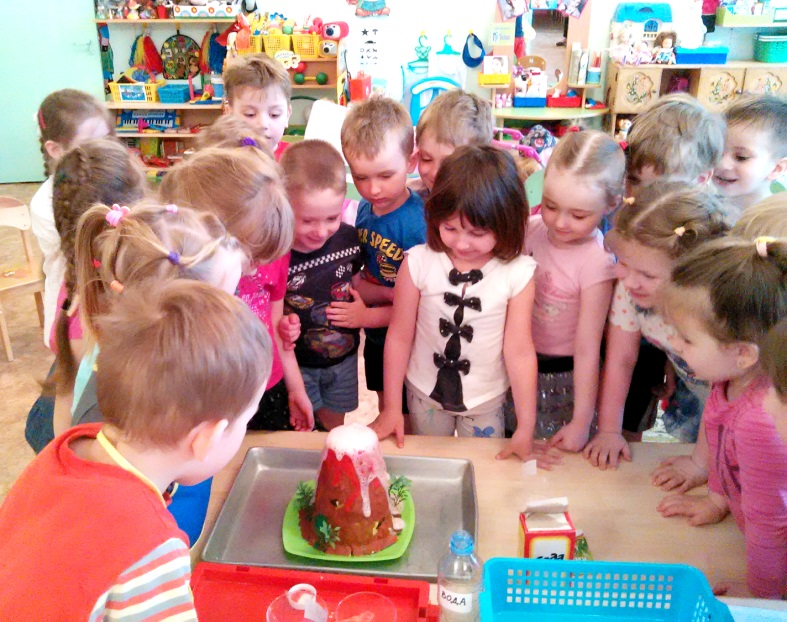 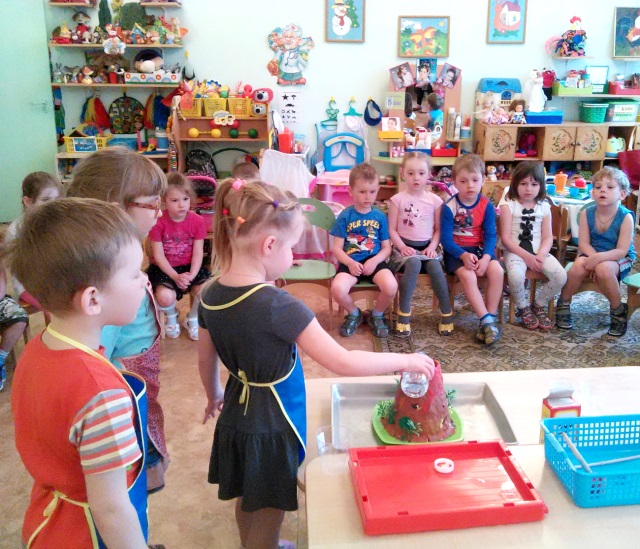 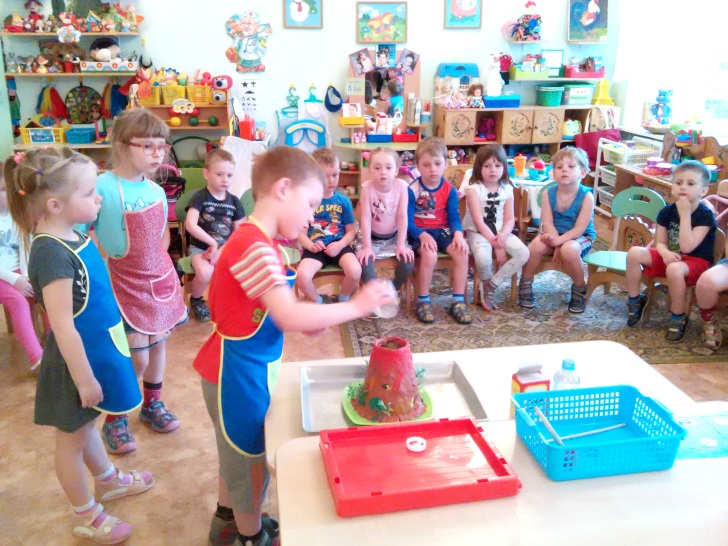 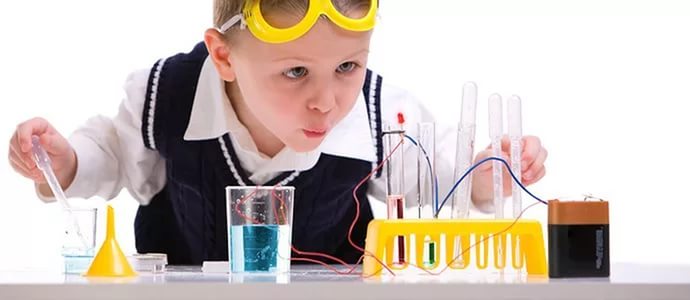 12
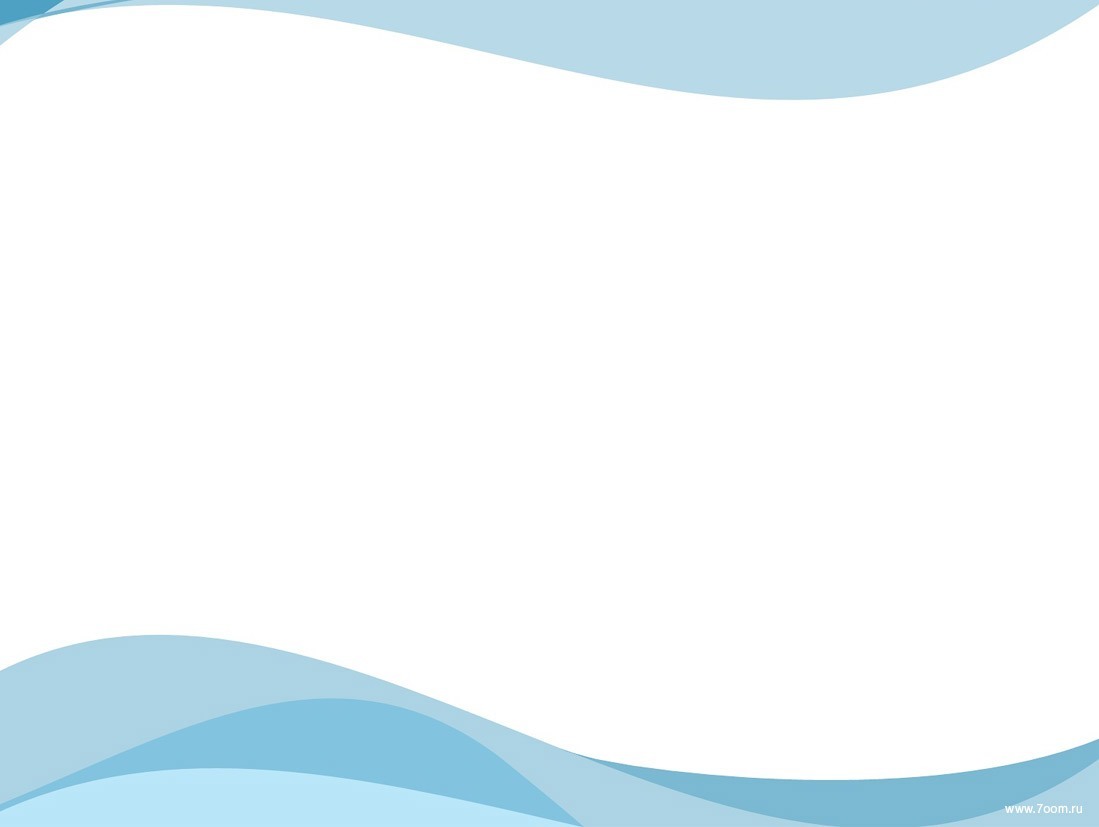 Наблюдение за птицами 
( проект «Зимующие птицы»)
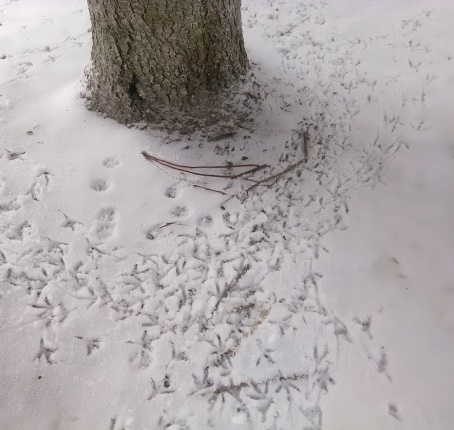 Чьи это следы?
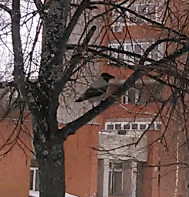 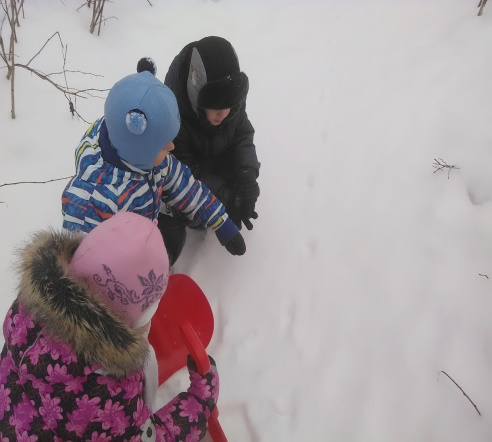 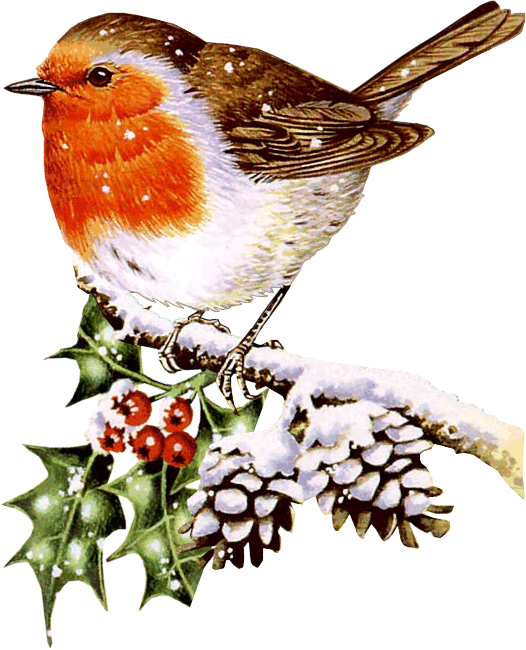 Какие птицы прилетают на участок?
Акция: «Покормите птиц зимой!».
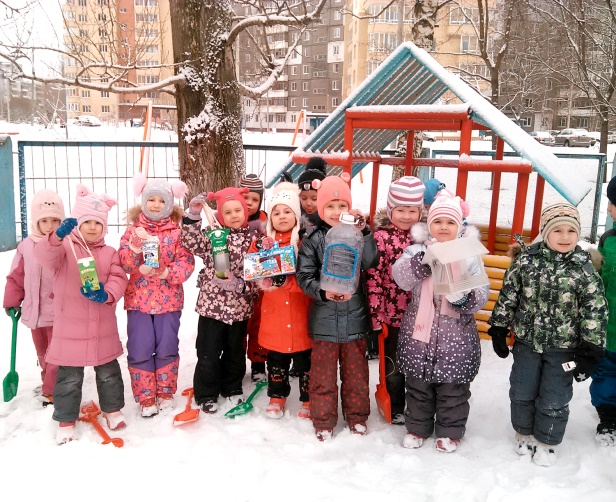 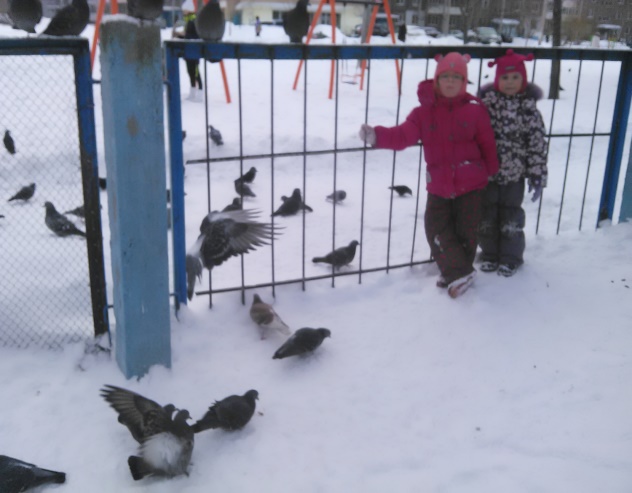 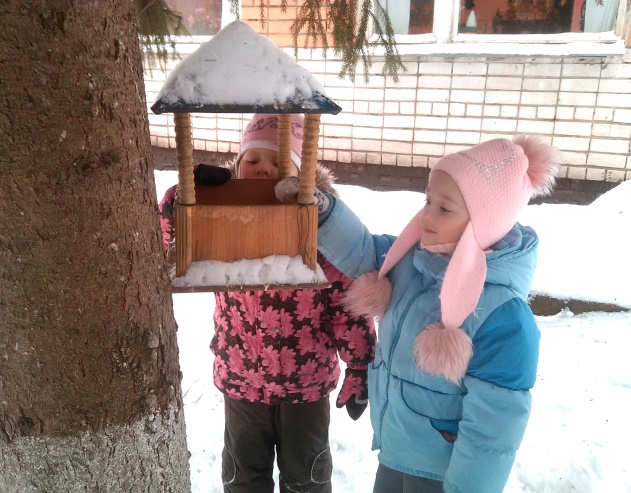 13
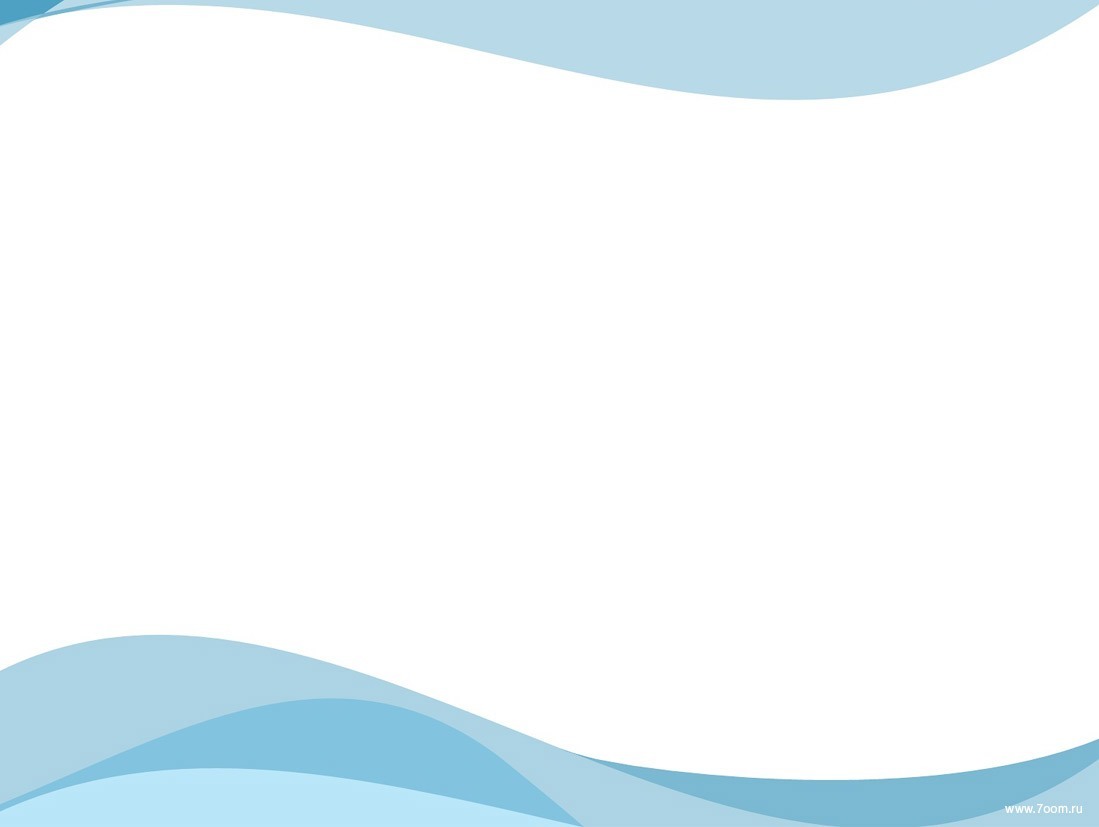 Две основные линии познавательной деятельности
Ознакомление, постепенное обогащение опыта ребенка, насыщение этого опыта новыми знаниями и сведениями об окружающем, которое и вызывает познавательную активность дошкольника( чем больше перед ребенком открывающихся  сторон окружающей действительности, тем шире его возможности для возникновения и закрепления  устойчивых познавательных интересов);
Постепенное расширение и углубление познавательных интересов внутри одной и той же сферы действительности.
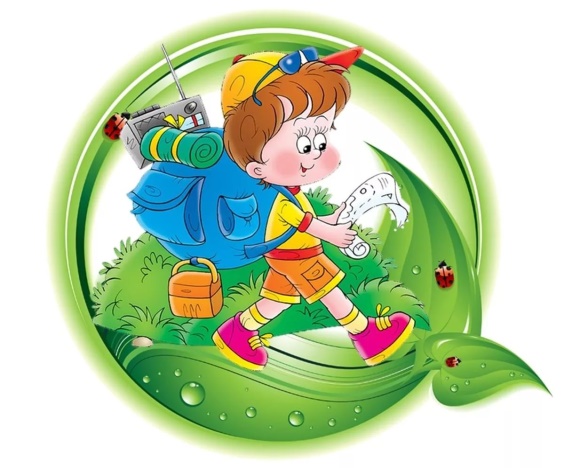 14
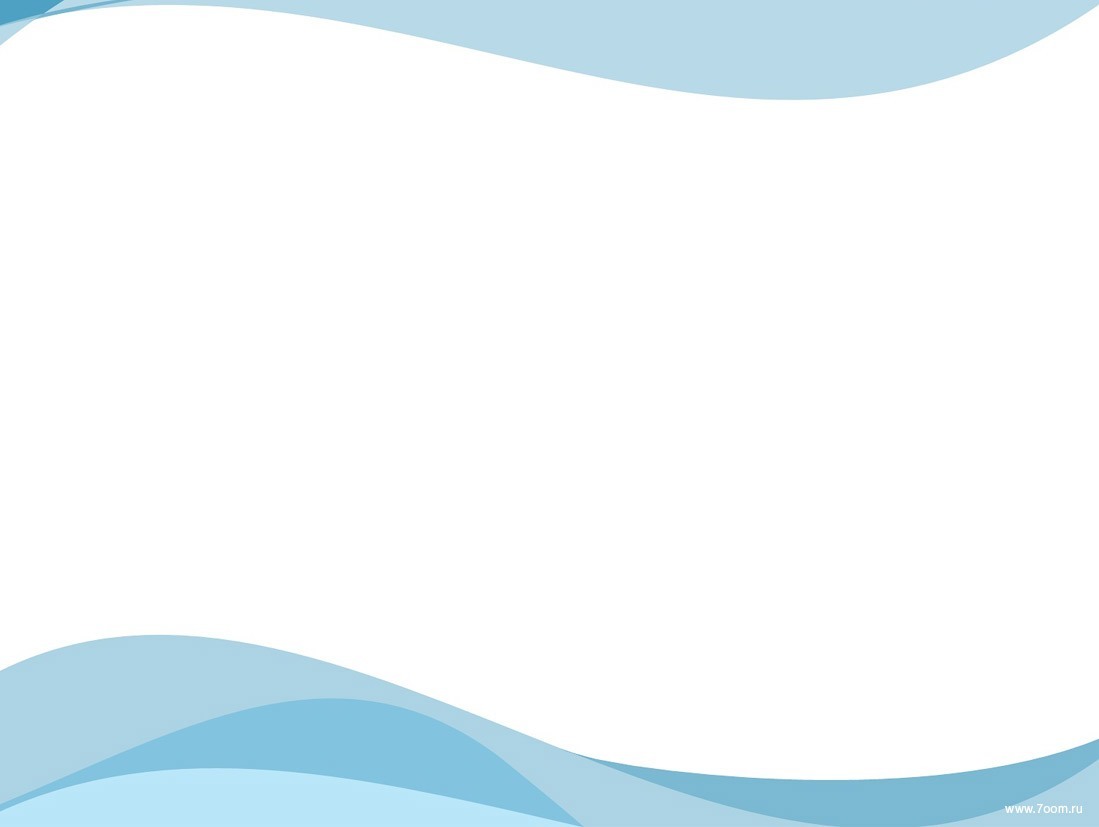 Главная задача познавательного                                  развития ребенка
Формирование потребности и способности активно мыслить, преодолевать трудности при решении разнообразных умственных задач.
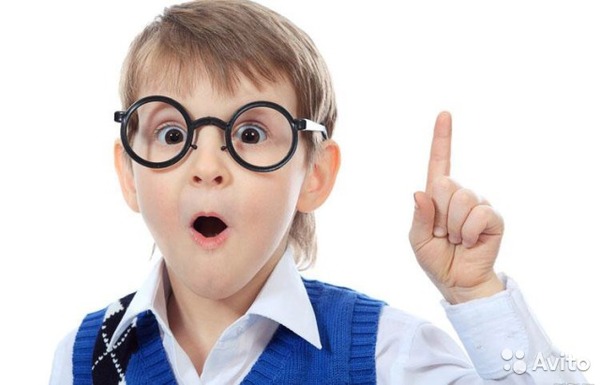 15
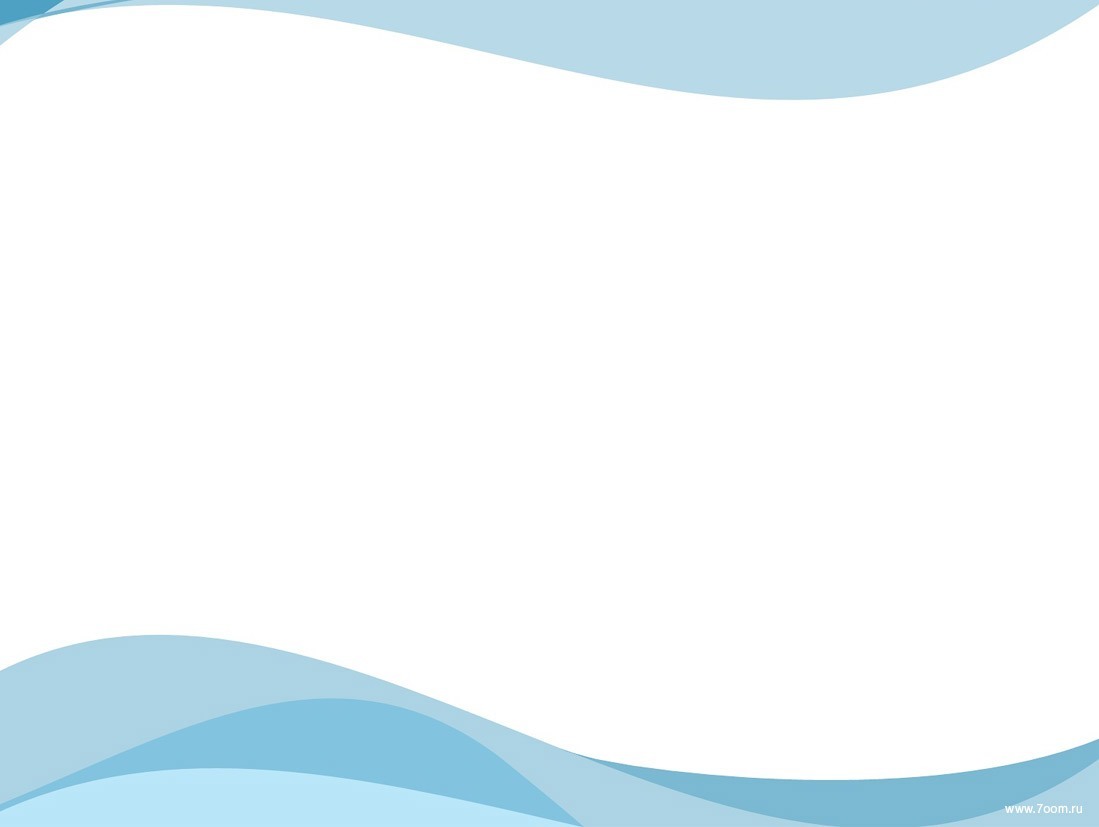 Структура познавательного занятия- исследования
Привлекательный отправной момент(МОТИВАЦИЯ, ПРОБЛЕМНЫЙ ВОПРОС)- какое-либо событие, вызывающее интерес дошкольников и позволяющее поставить вопрос для познания и исследования.
Уточнение правил безопасности в ходе эксперимента.
Обсуждение идей, предложений детей и взрослого по поводу  возникших вопросов , проблем; подбор методов, приемов для решения проблемы (ЦЕЛЕПОЛАГАНИЕ).
Опытная проверка связей и отношений  между обсуждаемыми предметами, явлениями через разные виды детской деятельности (РЕАЛИЗАЦИЯ).
 Часть познавательно-исследовательской работы дети осуществляют индивидуально, парами или разбившись на небольшие группы самостоятельно или под руководством воспитателя.
 В конце занятия дети вновь объединяются для подведения итогов , для окончательного обсуждения, сопоставления результатов исследования.
5.  Предложение детям предметного материала  обеспечивающего продолжение     исследования в свободной деятельности в группе или дома  с родителями (ИТОГ И ПЕРСПЕКТИВА).
16
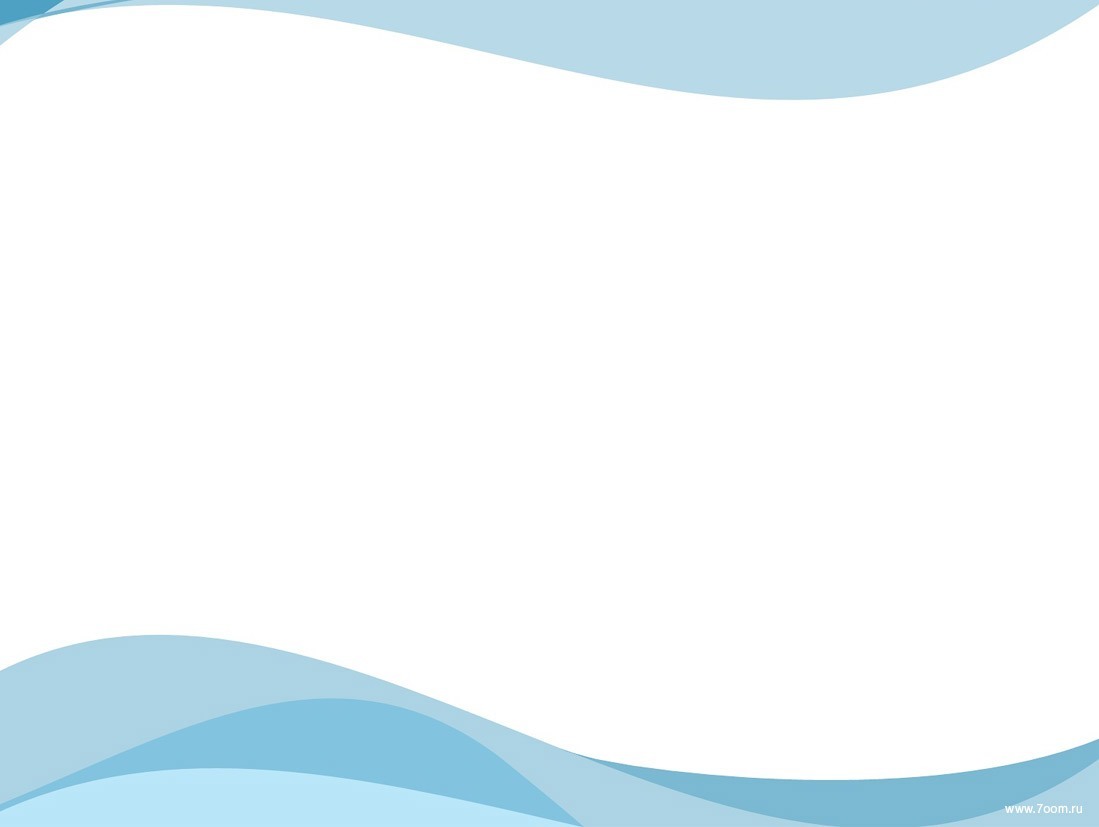 Основные формы организации познавательной деятельности детей
проектная деятельность;
специально организованные занятия(ОД);
познавательно-игровая деятельность, как самостоятельная , так и организованная воспитателем (дидактические, сюжетно-ролевые игры и т.п.);
экспериментирование.
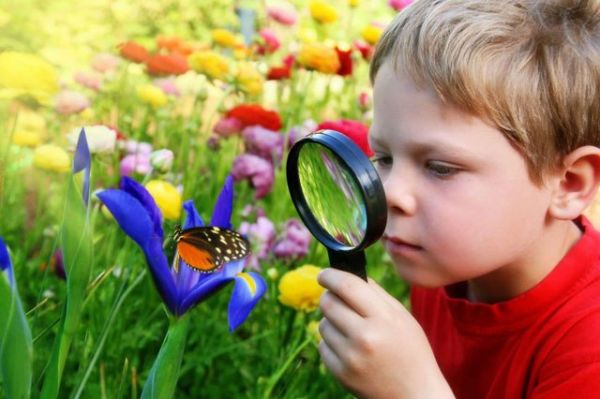 17
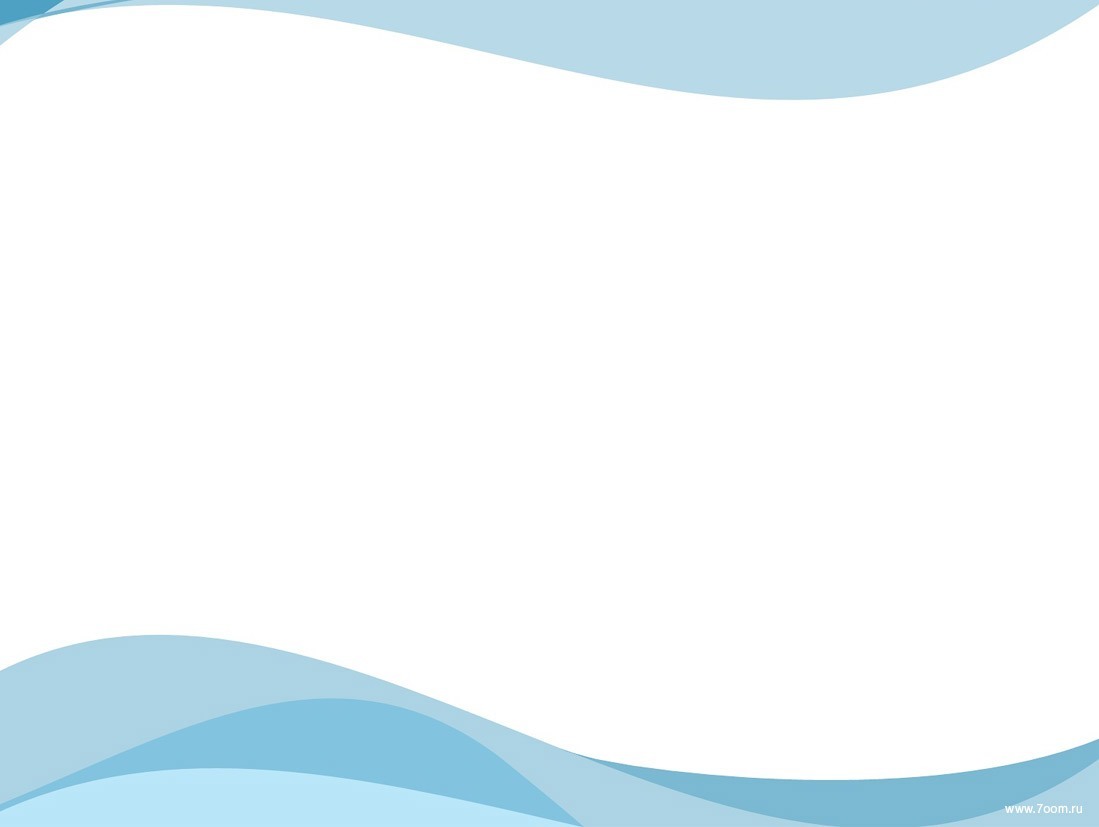 Методы и приемы
(практические, проблемно-поисковые)
беседы;
наблюдения;
рассматривание, сравнение, анализ;
проблемные, поисковые вопросы;
дидактические и развивающие игры и упражнения;
сюжетно-ролевые игры;
эксперименты и опыты;
установление причинно-следственных связей;
использование мультимедиа, видео слайдов;
фотокопилки, зарисовки, схемы;
создание картотеки опытов;
конкурсы и викторины.
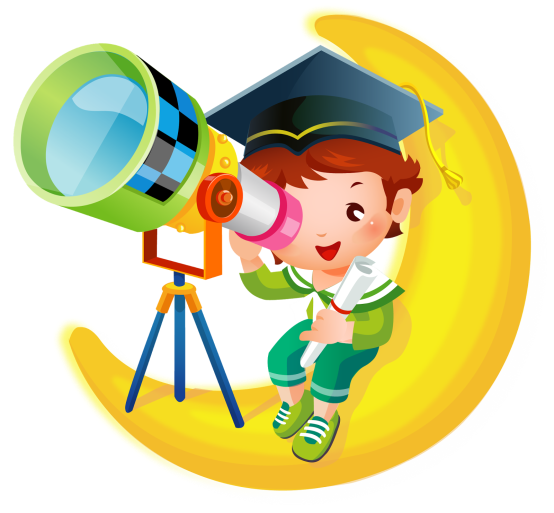 18
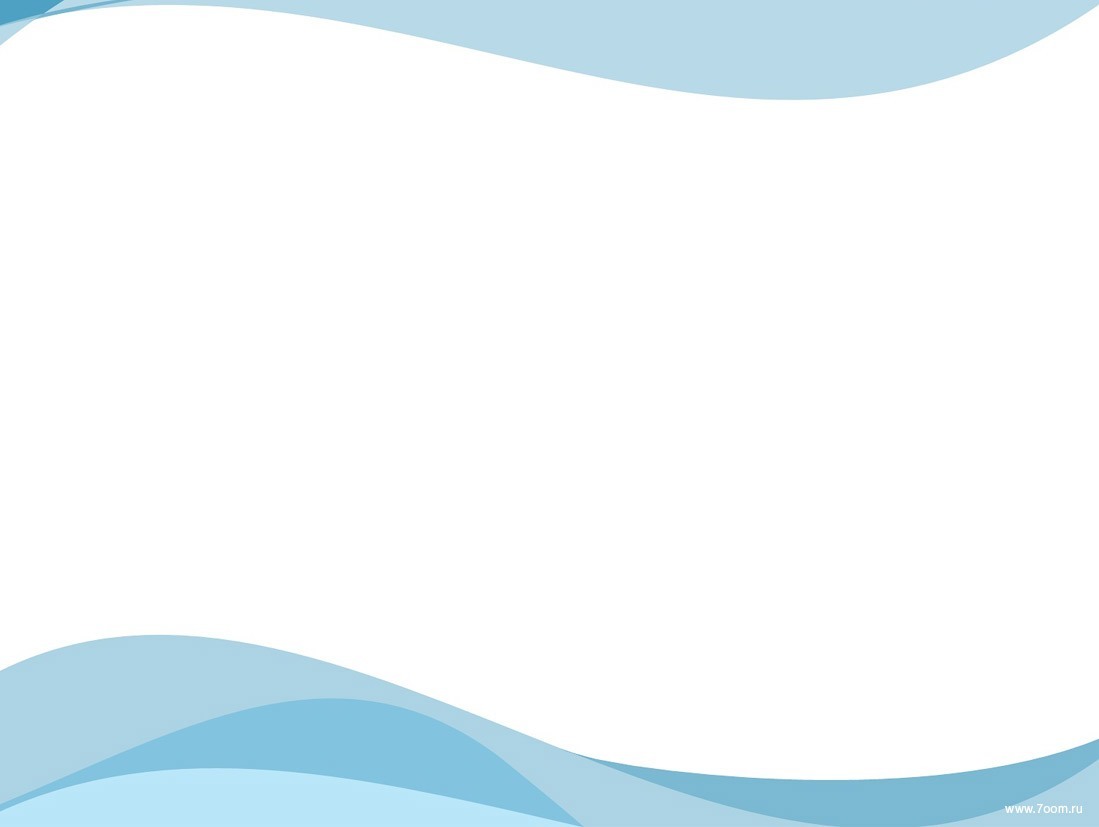 Принципы в работе
Партнерская позиция воспитателя
способствует развитию у ребенка активности, самостоятельности;
формирует умение ребенка принять решение, пробовать делать что-то, не боясь, что получится неправильно;
вызывает стремление к достижению цели;
благоприятствует эмоциональному комфорту.
Партнер - всегда равноправный участник дела и, как таковой , связан с другими взаимным уважением.
Учебный процесс организуется по модели личностно-ориентированного взаимодействия  , согласно которой ребенок является не объектом обучения, а субъектом образования.
19
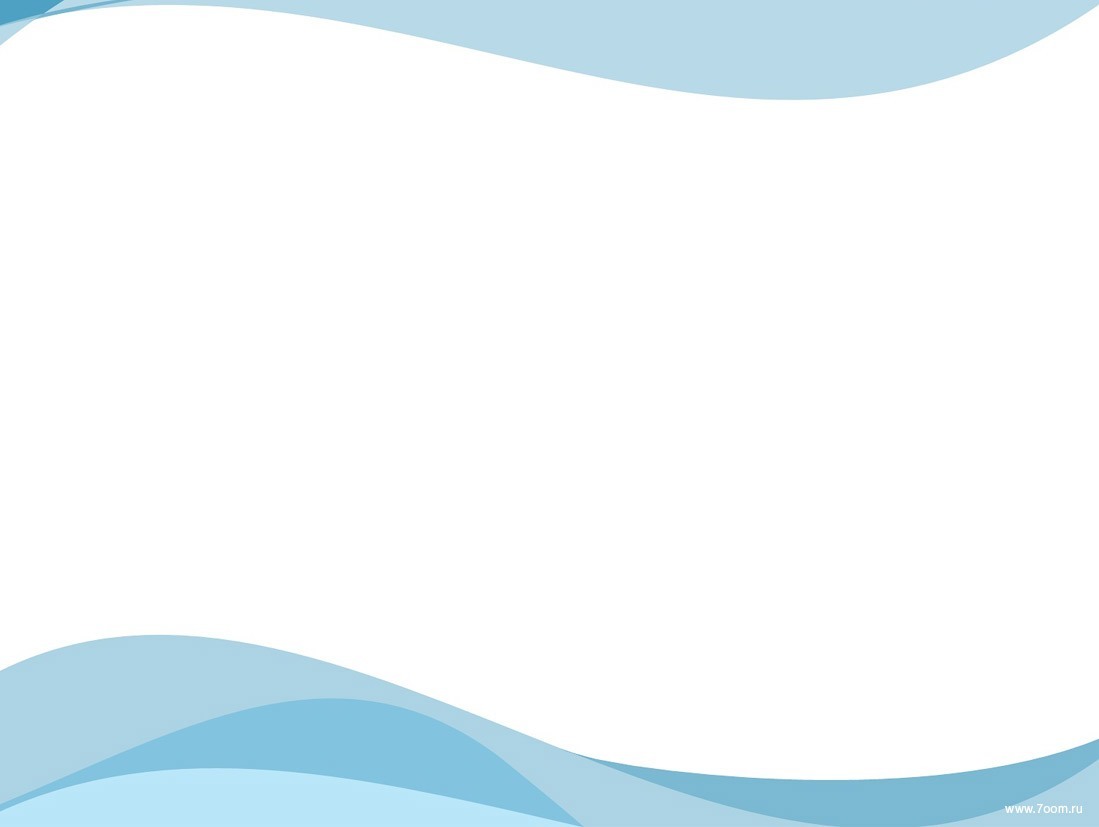 Принципы организации познавательно-исследовательской деятельности
демократичности(планирование вместе с родителями, педагогами, т.е. прозрачность действий);
научный подход;
связь теории с практикой;
динамичности(развитие от простого к сложному);
участия(вовлечение всех участников образовательного процесса во все стадии планирования, реализации и оценки);
непрерывности(начало-результат в большом и малом, чувство связи: ребенок-родители-детский сад);
индивидуализация и гуманизация образования;
целостность и системность обучающего процесса;
измерение успеха(оценка деятельности).
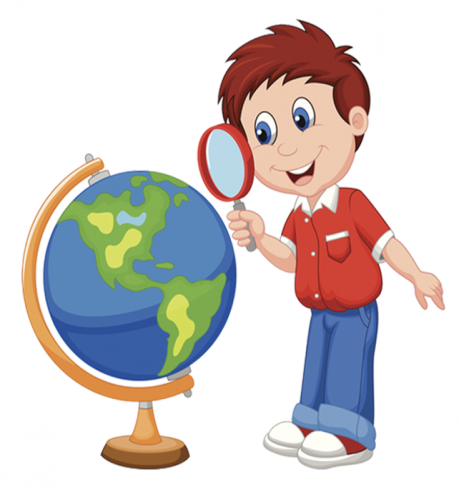 20
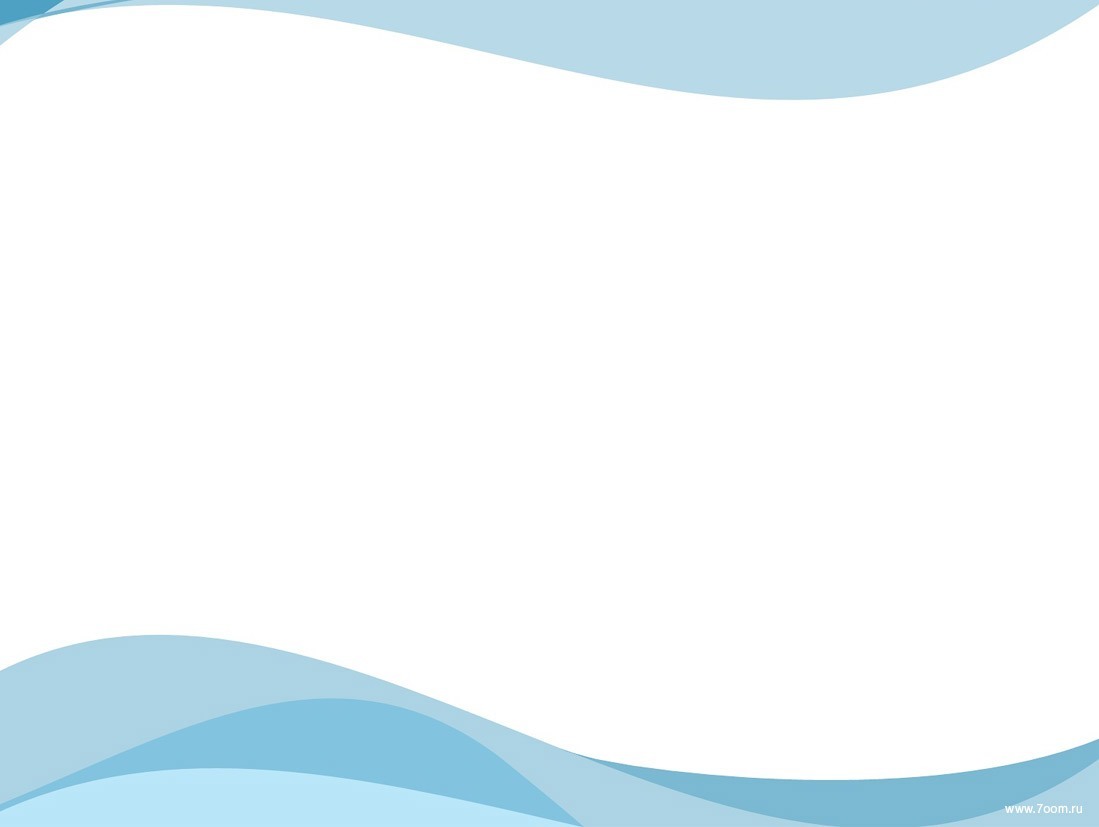 Ожидаемые результаты
Создание условий в группе для самостоятельной исследовательской деятельности дошкольников.
Расширение знаний детей об окружающем мире в процессе познавательно-исследовательской деятельности.
Формирование умений у детей: анализировать, выявлять существенные признаки.
Усвоение основ целостного видения окружающего мира.
Формирование коммуникативных навыков, навыков сотрудничества.
Использование результатов в игровой деятельности.

Чем разнообразнее детская деятельность, тем успешнее идет разностороннее развитие ребенка , реализуются его потенциальные возможности.
В познавательно-исследовательской деятельности дошкольник получает возможность напрямую удовлетворить присущую ему любознательность, упорядочить свои представления о мире.
21
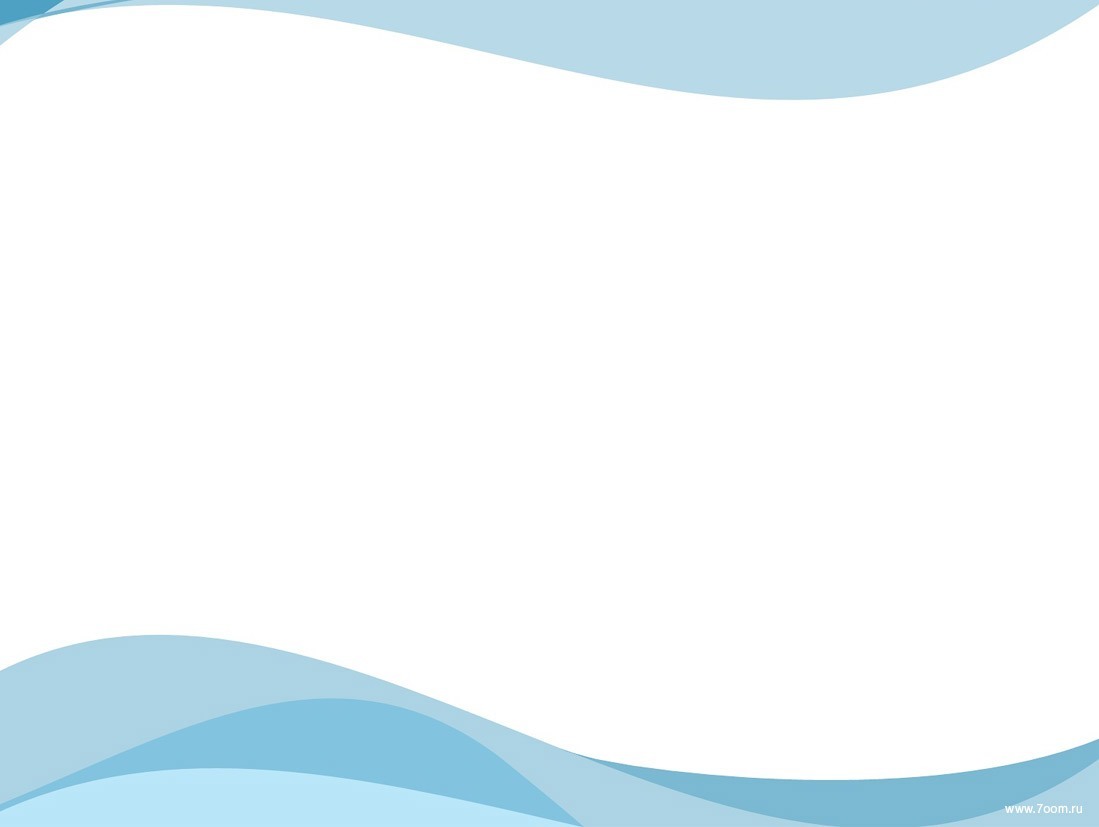 Создание условий в группе для исследовательской деятельности детей
Уголок природы
Уголок экспериментирования
Мини-лаборатория «Почемучки»
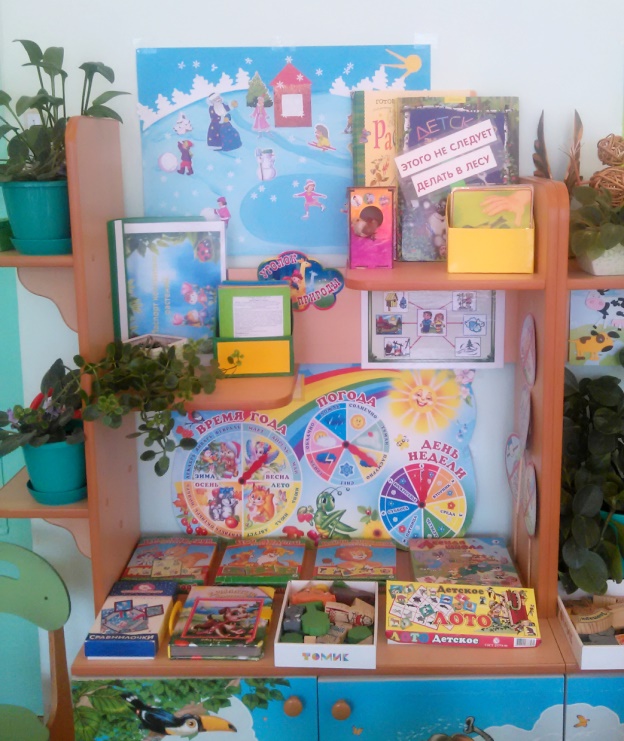 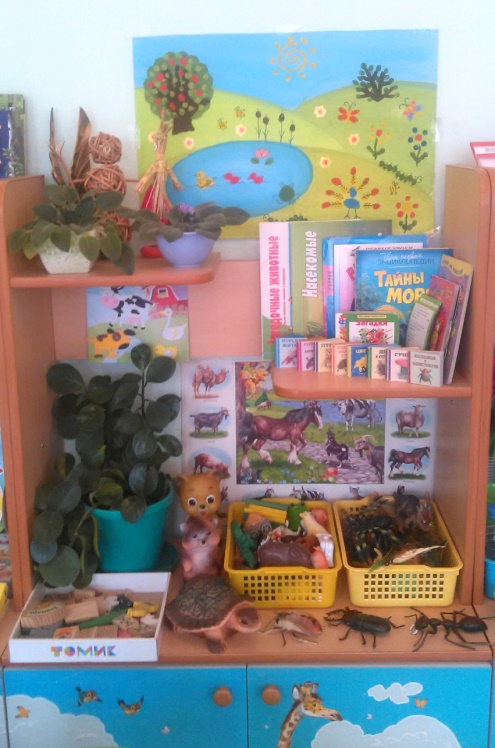 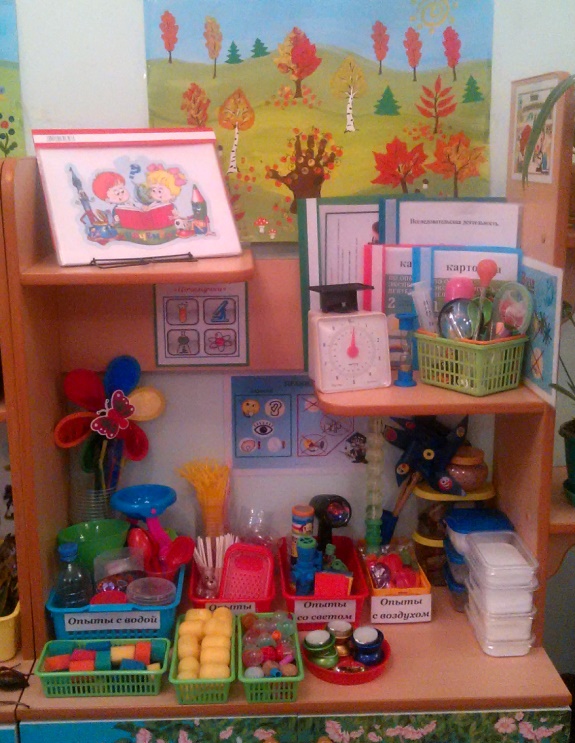 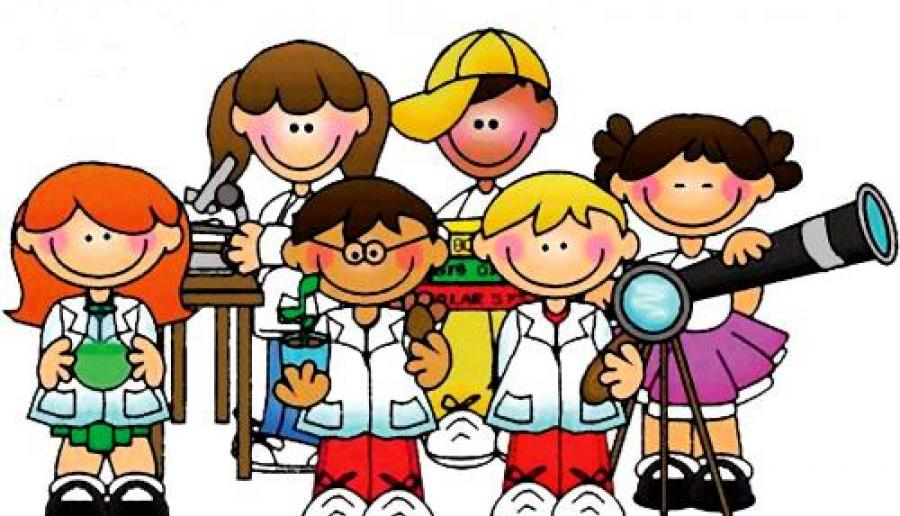 22
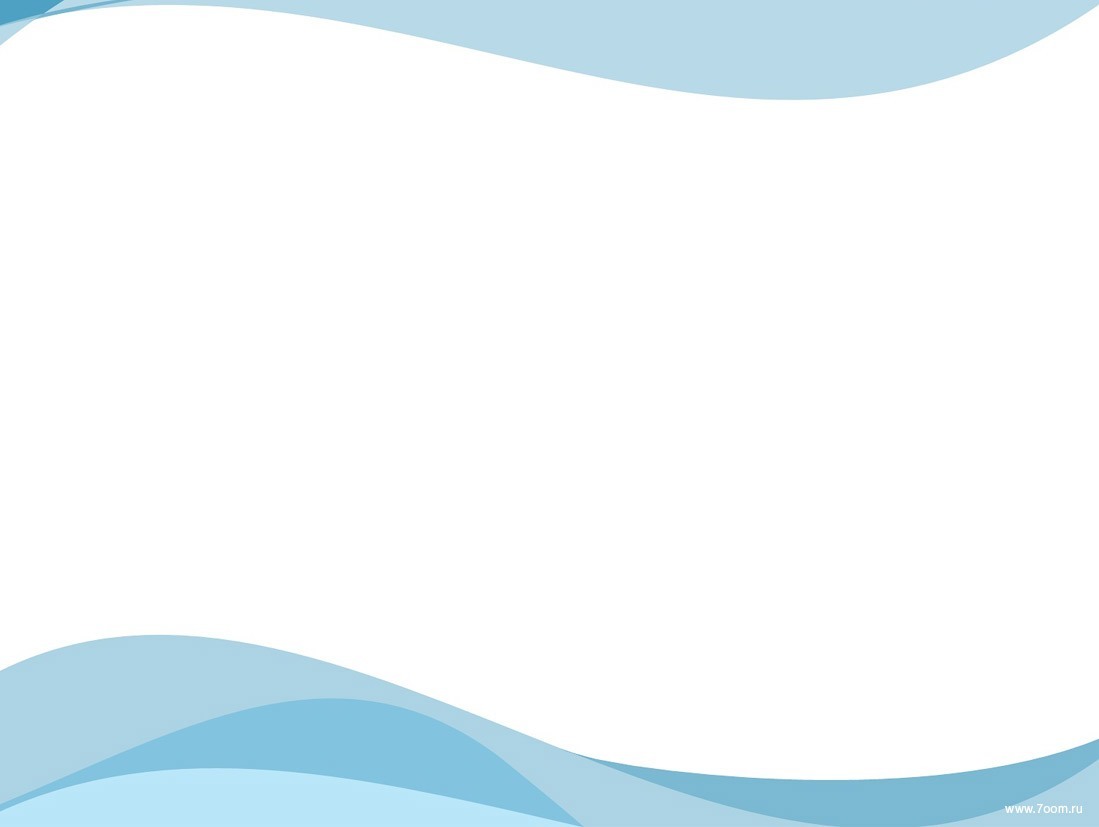 Работа с родителями
Жизненная позиция ребенка закладывается в семье. Для развития познавательно-исследовательской деятельности  детей и поддержания интереса  к экспериментальной деятельности привлекаются к сотрудничеству  родители . Так как именно через деятельность человек воздействует на окружающий мир.
Формы работы:
наглядная информация( тематические консультации, памятки, папки-передвижки, фотовыставки, родительский уголок);
беседы,
анкетирование,
выставки,
участие в проектной деятельности,
помощь в сборе природного материала,  выращивание растений для уголка природы.
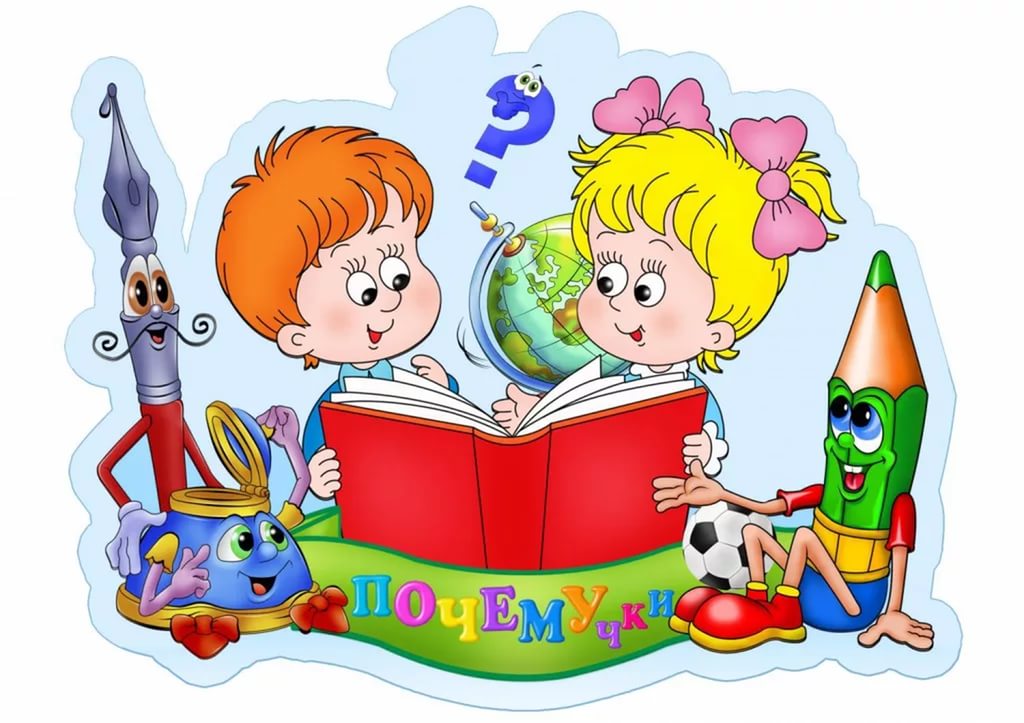 23
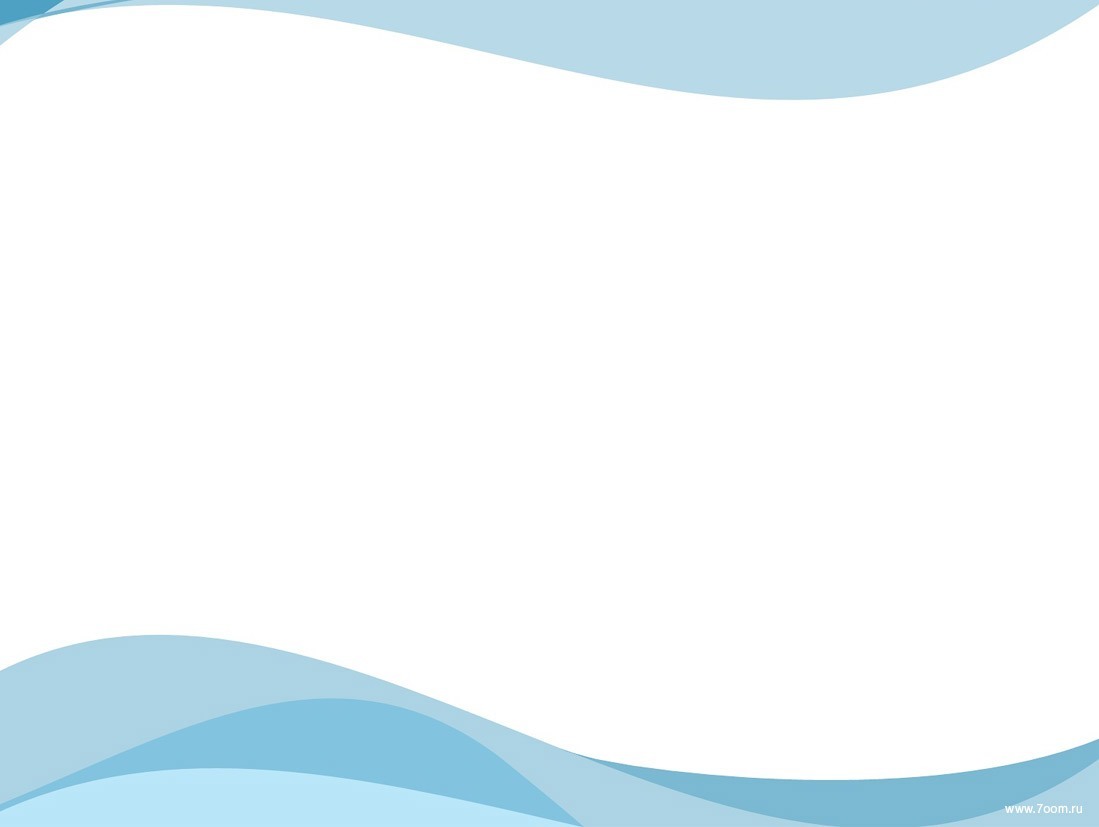 Вывод:
Умение анализировать, сравнивать, выделять главное, решать проблему, умение давать адекватную самооценку, быть ответственным, уметь творить и сотрудничать -
вот с чем ребенку необходимо войти  в этот  мир. И задача каждого педагога так построить процесс воспитания, обучения, развития, чтобы помочь раскрыться духовным силам ребенка, его внутреннему миру. Исследовательская деятельность детей может стать одним из условий развития детской любознательности, а в конечном итоге познавательных интересов ребенка.
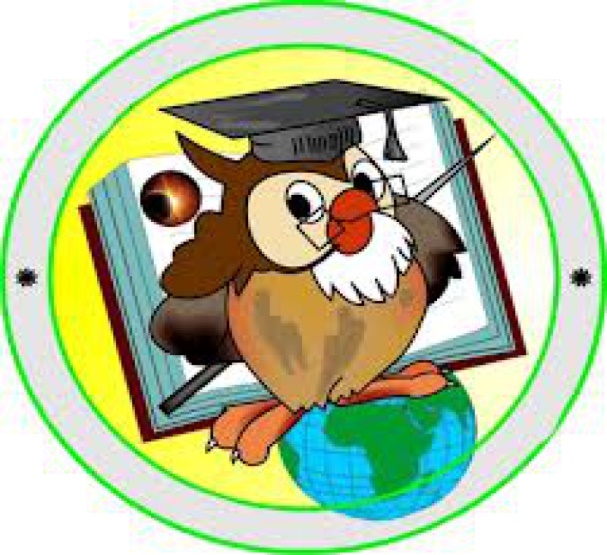 24